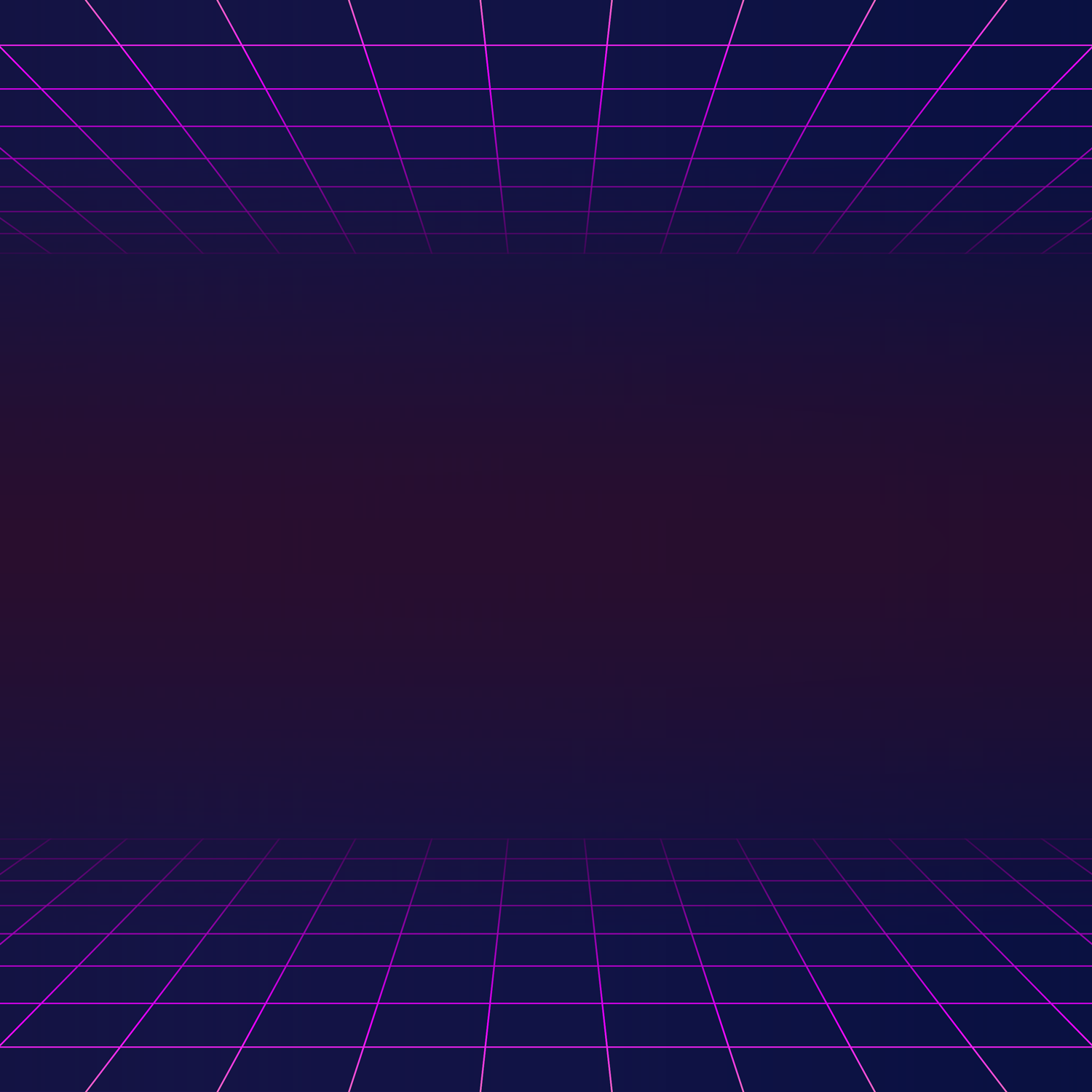 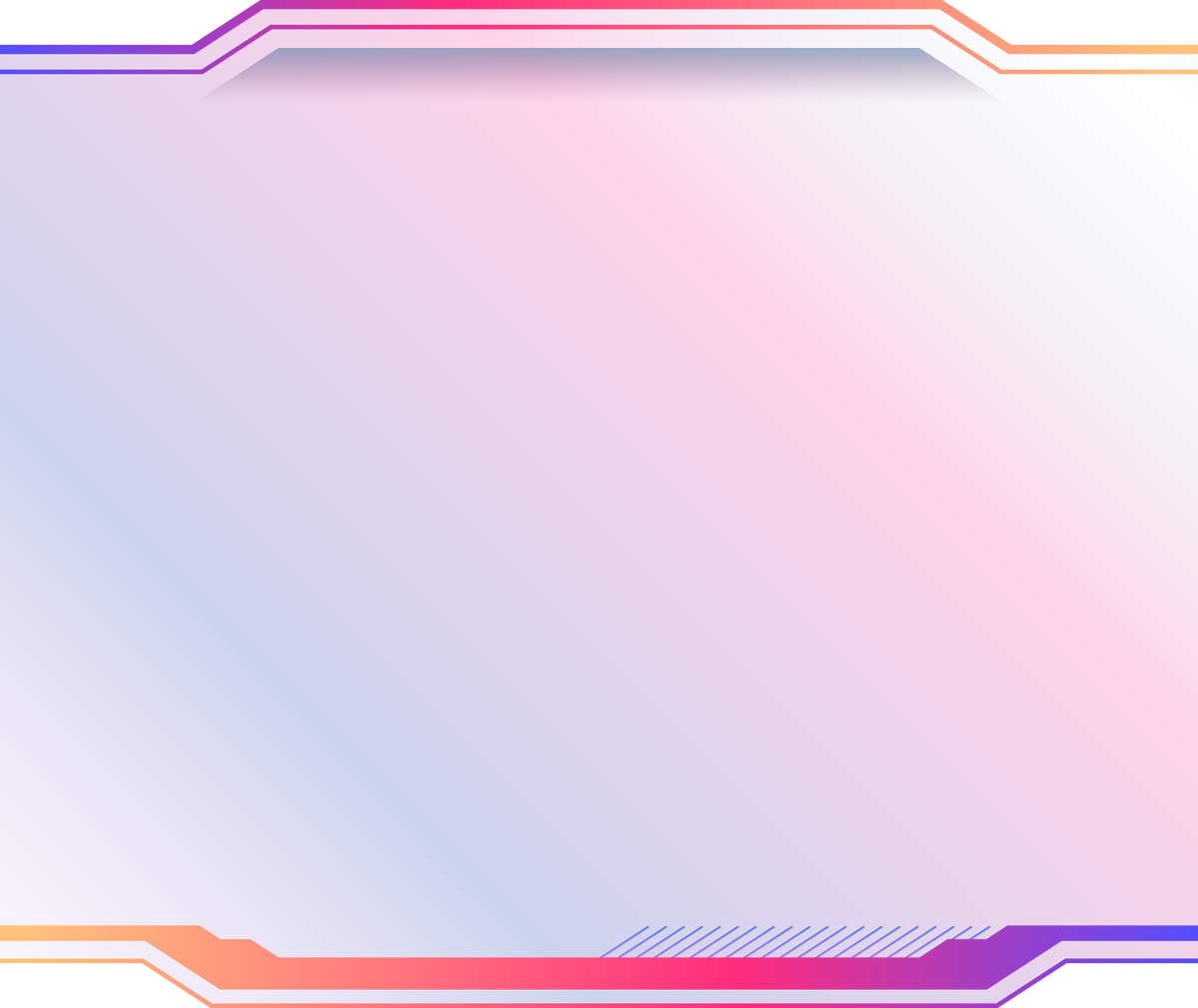 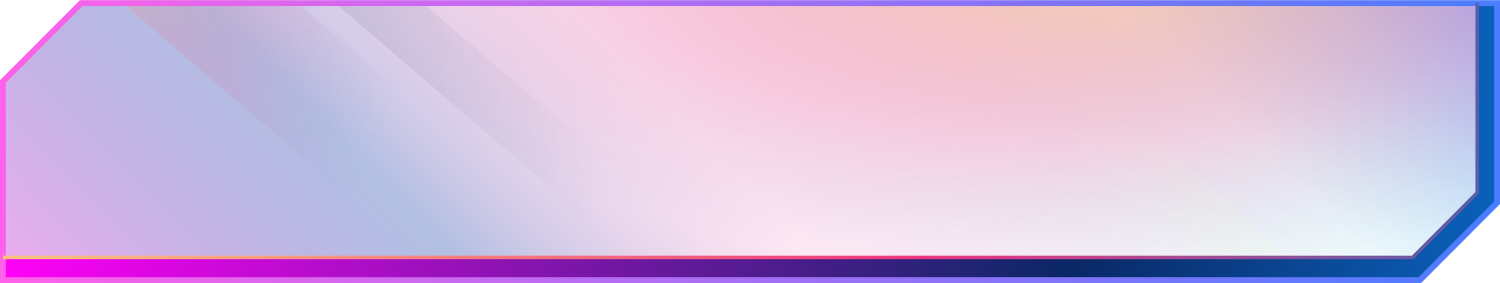 BRAND REVIVAL OF
ANDORA
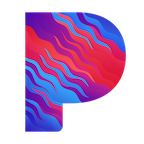 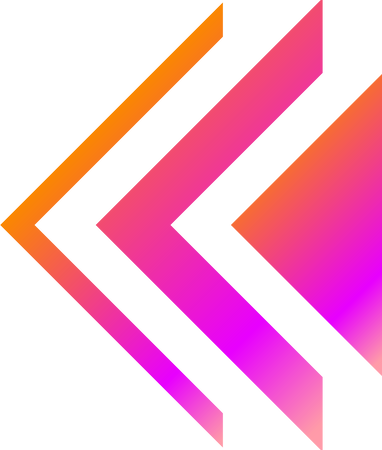 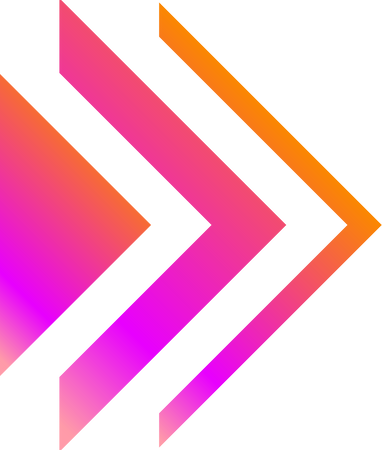 TEAM 4
Colin Ambrose
Jane Kobylinski
Sydney Noble
[Speaker Notes: Sydney]
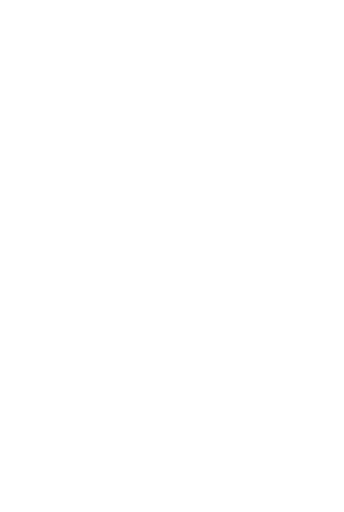 Fun Facts
Executive Summary
Short Video
Brand History & Timeline
Current Marketing Situation
Financial Performance
Competitive Analysis
Competitors
Perceptual Map
PADR 
Social Media
Brand Prism
Marketing Strategy
Brand Problems
Recommendations
References
AGENDA
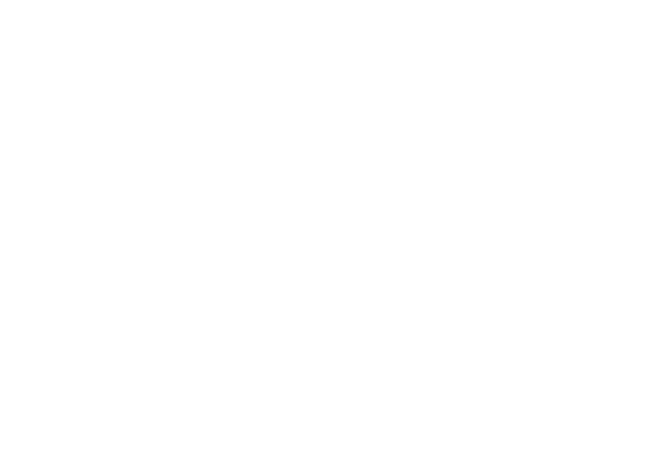 [Speaker Notes: Sydney]
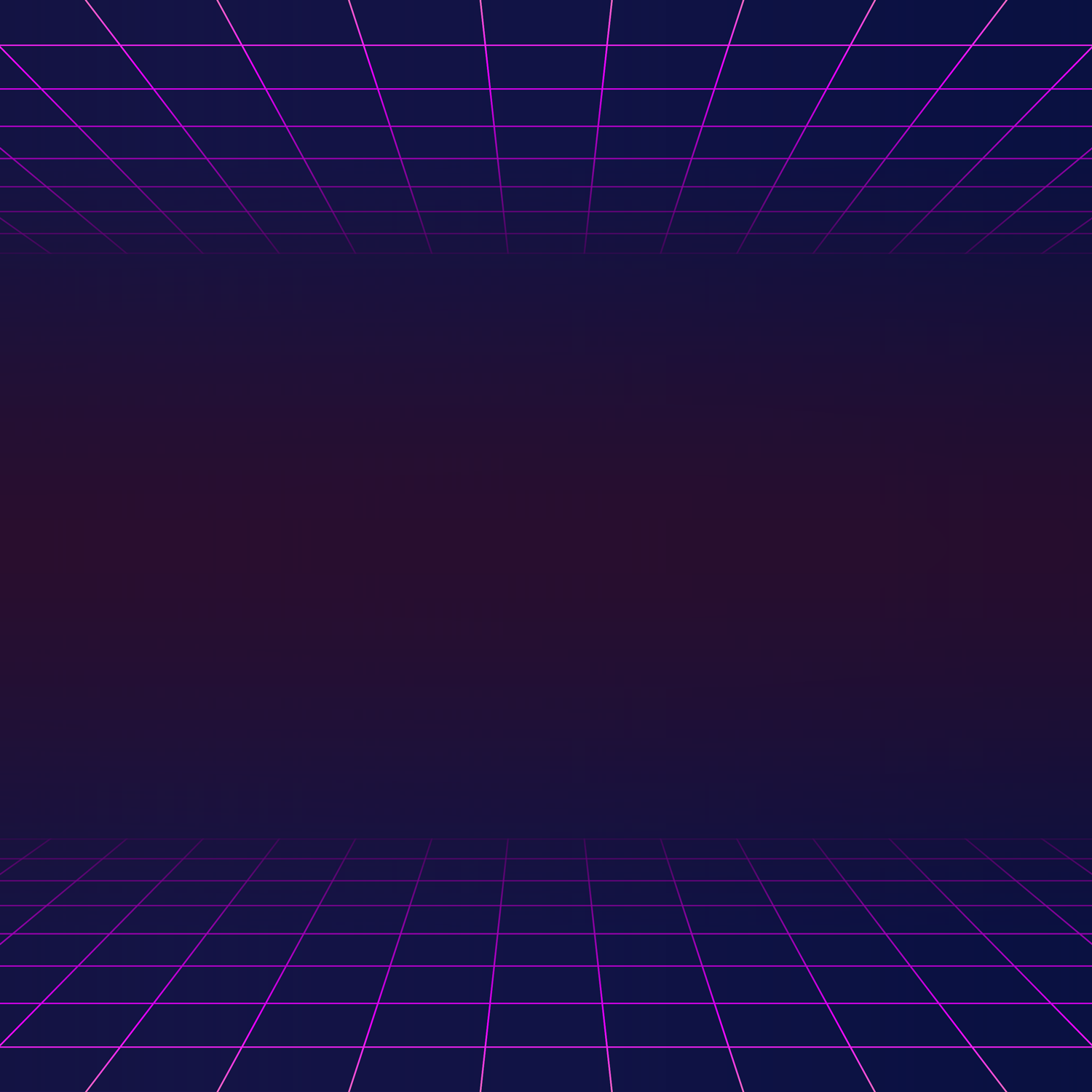 FUN FACTS
Pandora uses over 450 attributes to predict the next song you might like
Pandora has integrations with over 2,000 connected products
Pandora had no marketing budget in the first 5 years
Pandora is the largest ad-supported audio entertainment streaming service in the US
When the Pandora app launch in the iPhone App Store in 2008, growth virtually doubled overnight
Pandora is used by 25% of the United States music streamers
[Speaker Notes: Sydney]
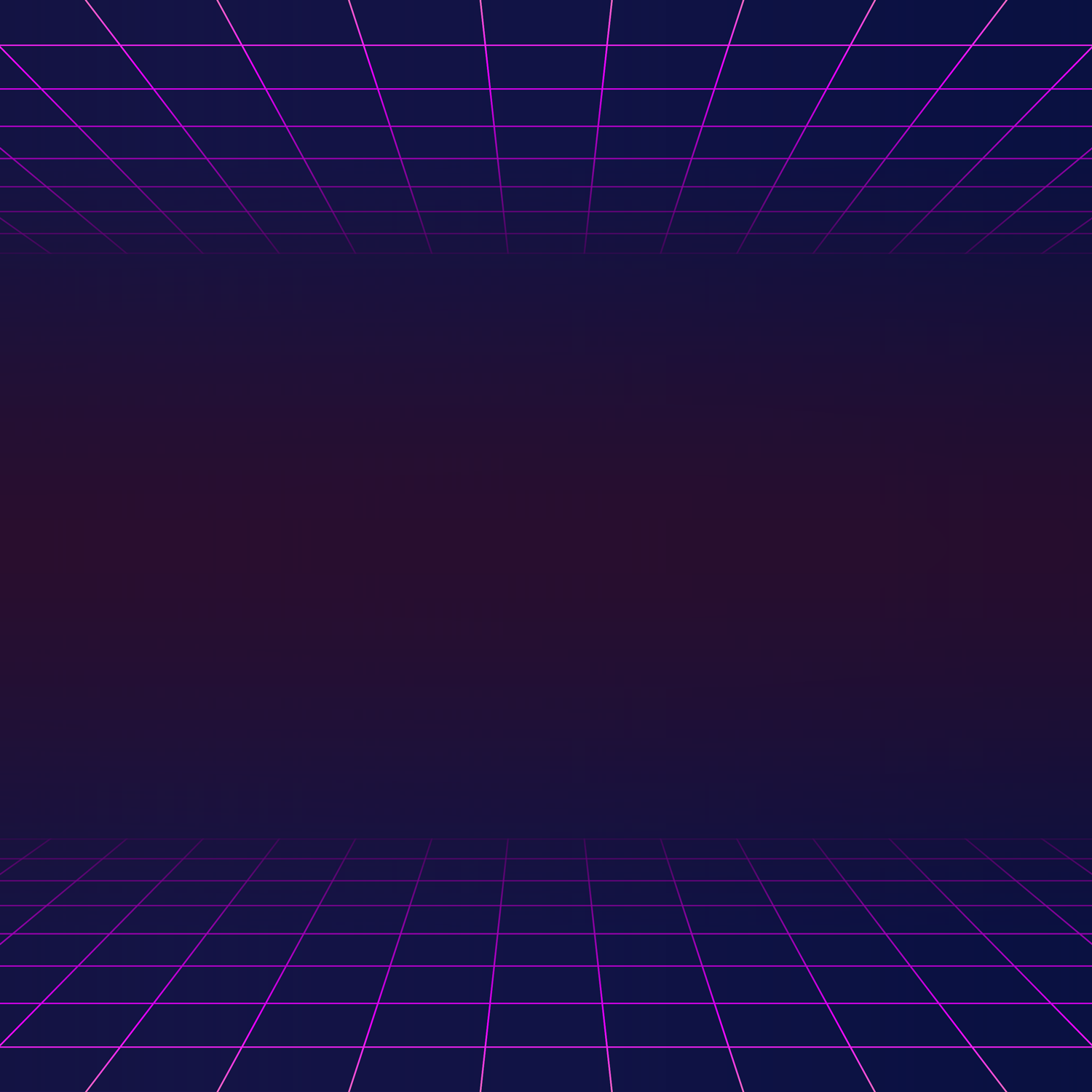 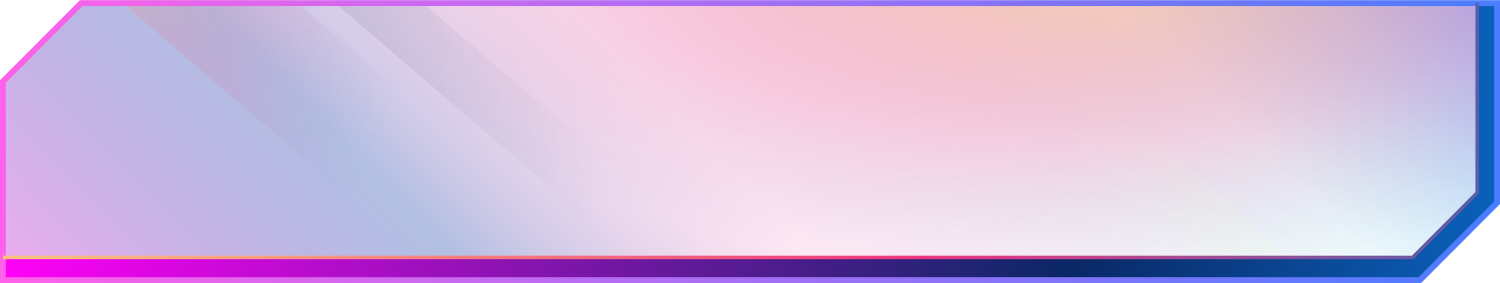 EXECUTIVE SUMMARY
Pandora was founded in early 2000s with a Unique Selling Point of music discovery
Revenue climbed steadily until 2020, but profits were negative
Joined streaming game late, falling behind main competitors
Became a reactor in the music market, no longer holding power or high market share after losing Unique Selling Point
Stagnant subscribers leads Pandora to focus on advertising revenue
Recommend international expansion, lower streaming prices, and social features to expand audience and number of subscribers
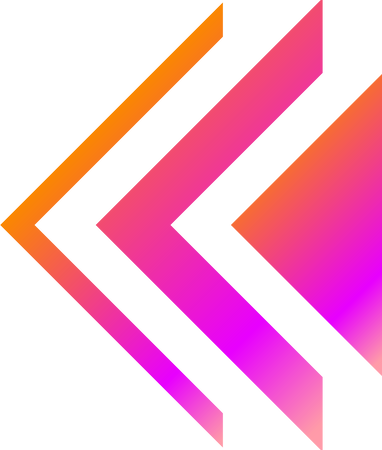 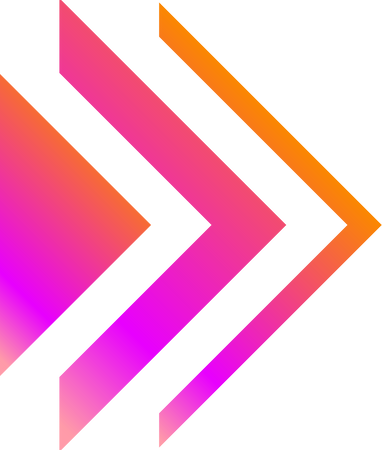 [Speaker Notes: Sydney]
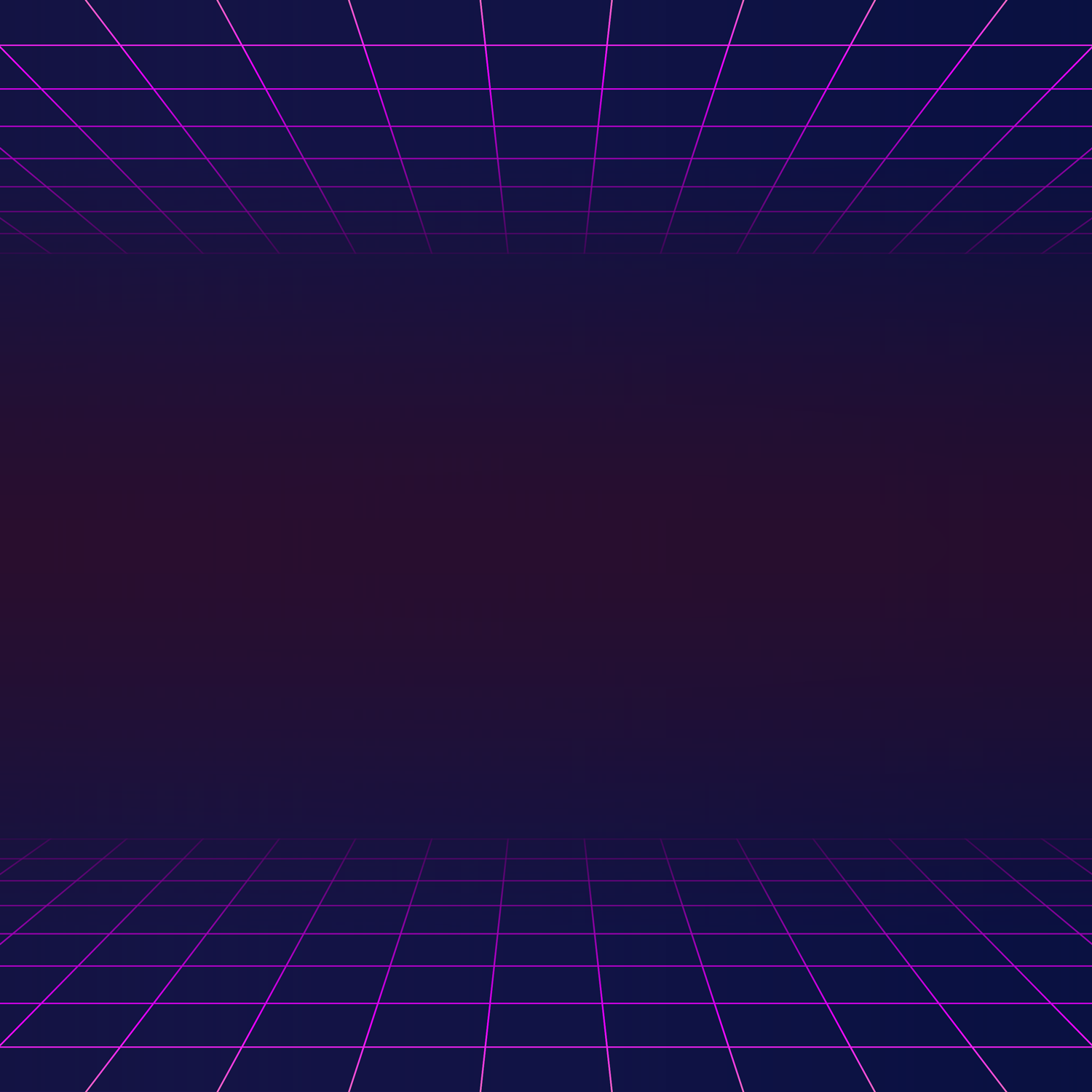 SHORT VIDEO
https://www.youtube.com/watch?v=oC3LMcbAOT8
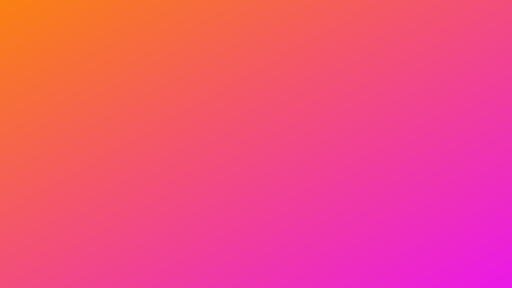 [Speaker Notes: Sydney]
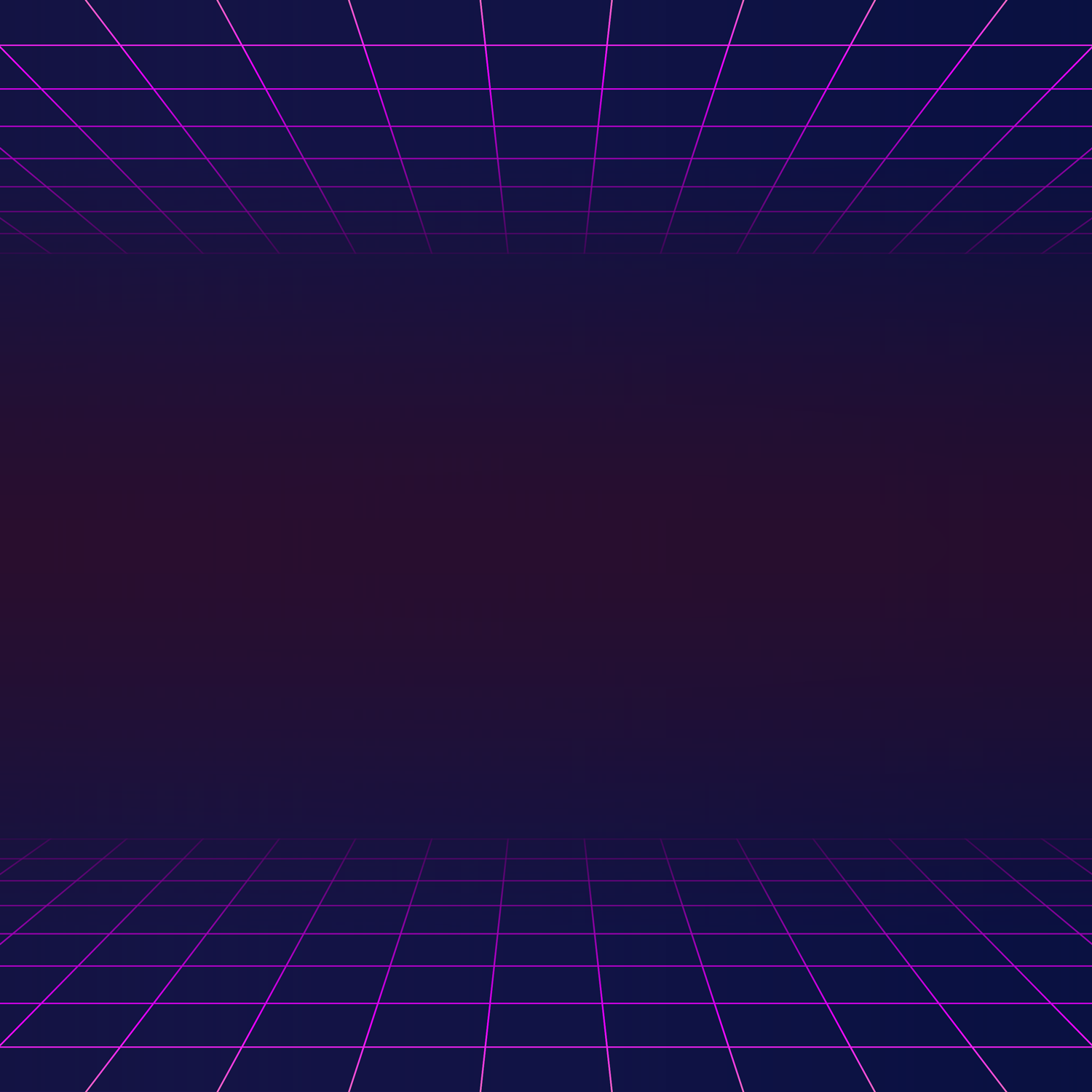 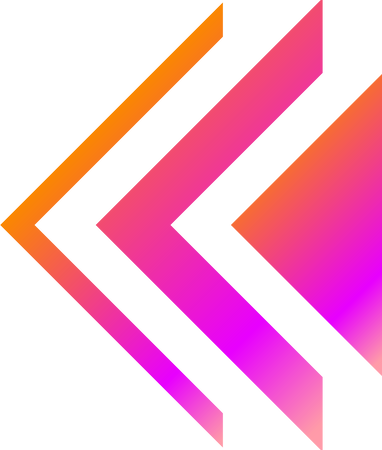 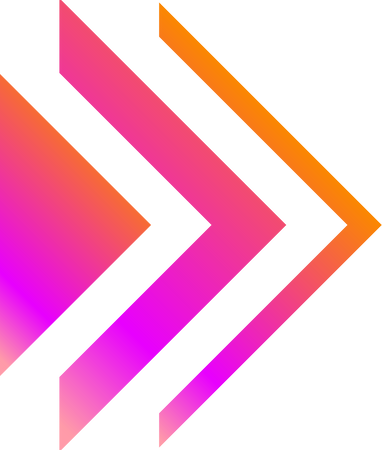 HISTORY & TIMELINE
2000
Founded as "Music Genome Project"
2001
Ran out of funding, employee lawsuit
2005
Changed company name to Pandora
2011
Pandora goes public on NYSE
[Speaker Notes: Sydney]
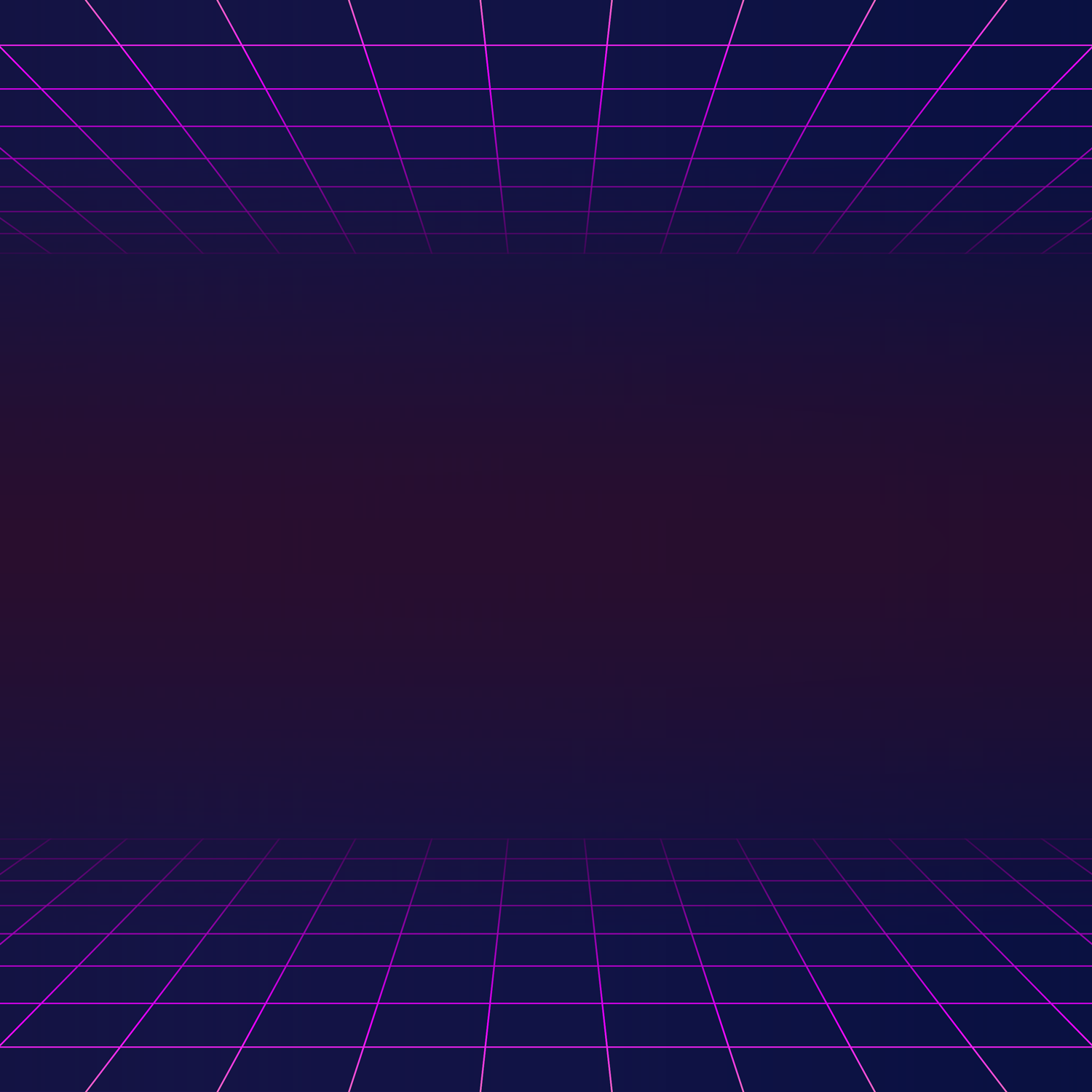 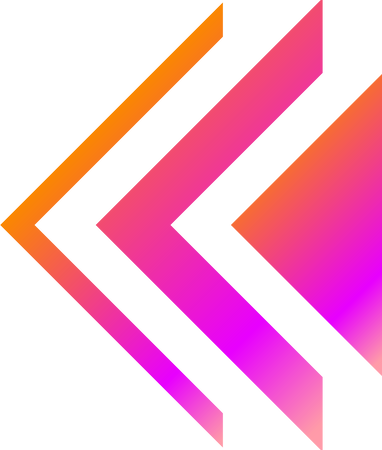 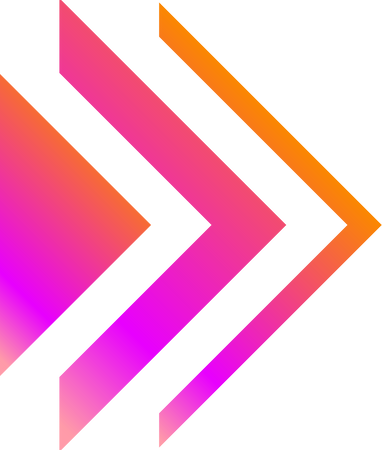 HISTORY & TIMELINE
2013
70% of all internet radio listening
2016
Launch of 
Pandora Plus
2019
Sirius XM aquistion & new CEO
2020
COVID-19 leads to decline in listening
[Speaker Notes: Sydney]
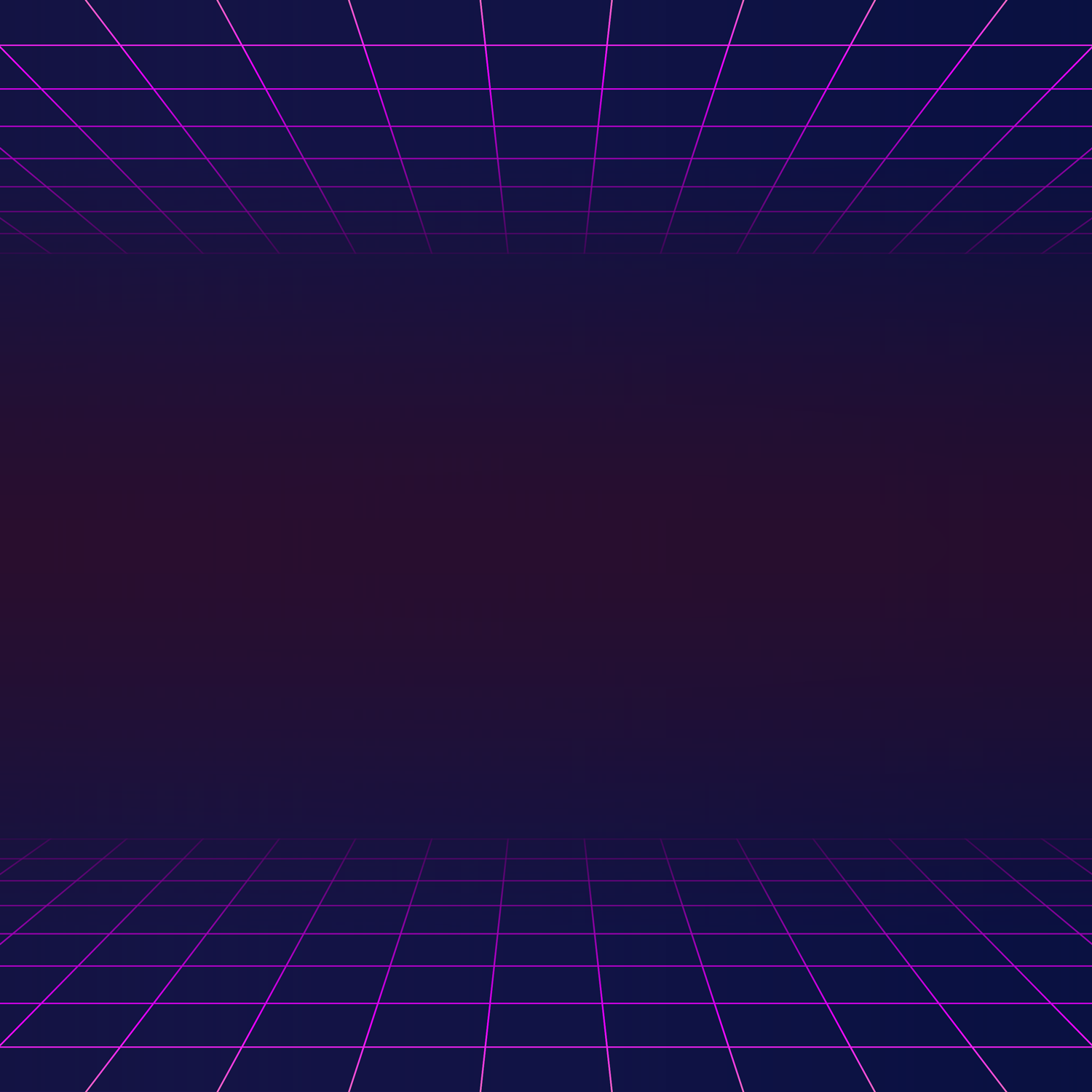 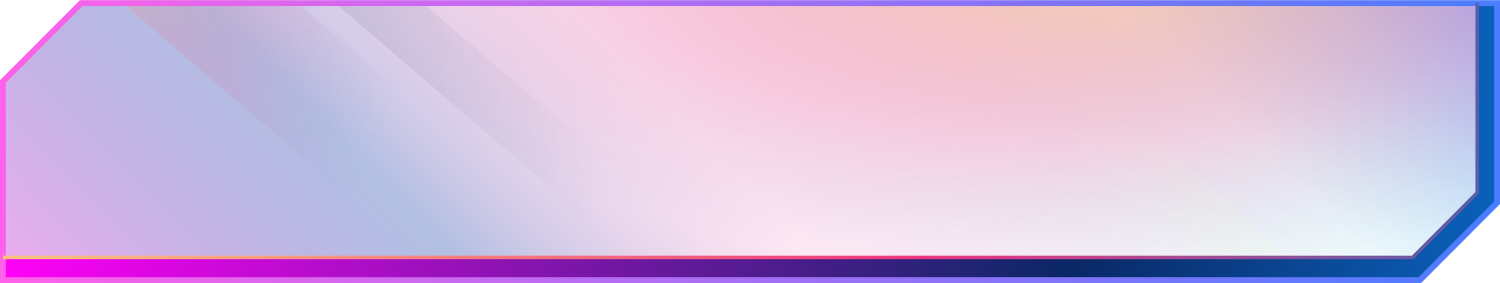 There is nothing so powerful as a team united behind a shared sense of music and passion. We remain steadily focused on making your music experience better.
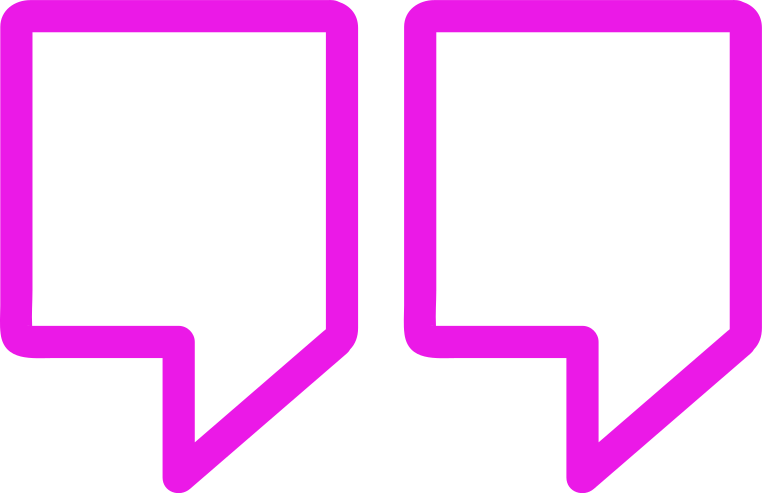 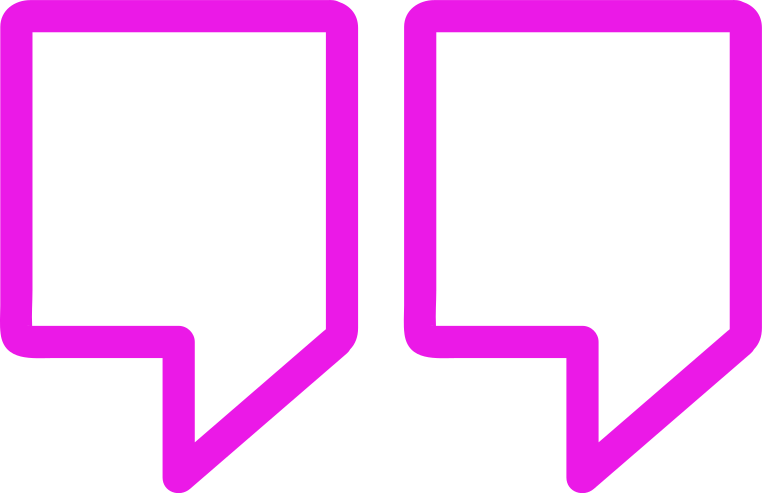 TIM WESTERGREEN, 2016
[Speaker Notes: Sydney]
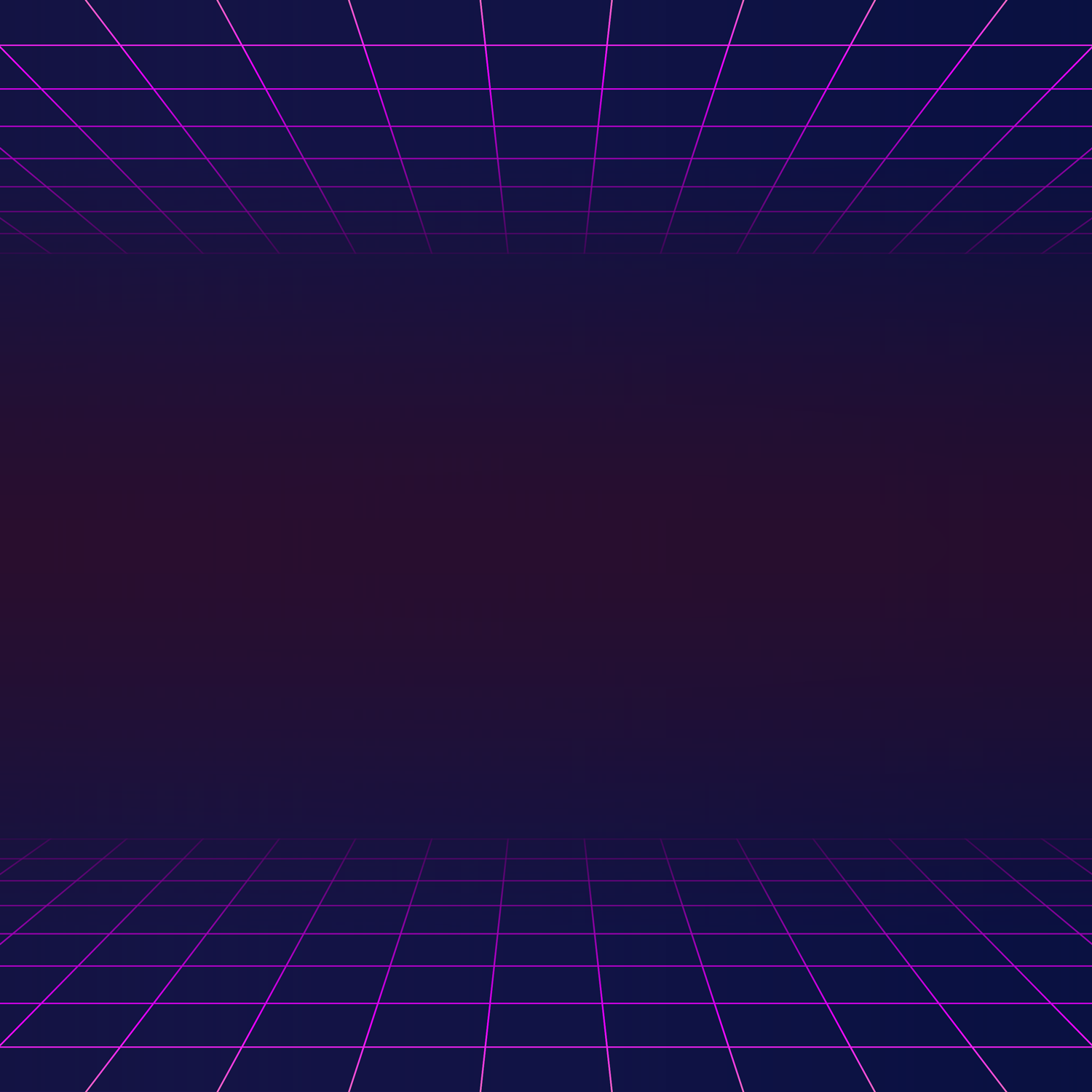 CURRENT MARKETING SITUATION
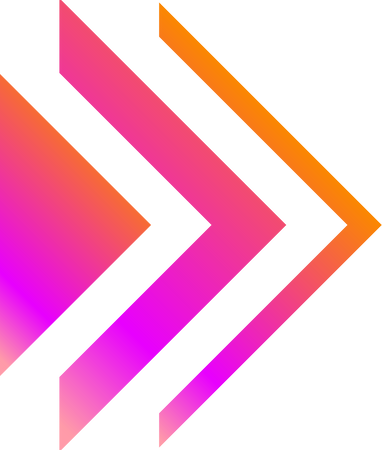 Increasing marketing dollars spent
Attract customers with low cost listening
Pandora chose to focus on their fremium market, bringing in revenue from advertisements rather than subscriptions
Allows users to listen to ads to unlock the premium listening services
Added podcasts to allow users to discover new podcasts as they would music
Added Stories which shares insights about song lyrics from artists
Trying to keep up with Spotify with the addition of these features
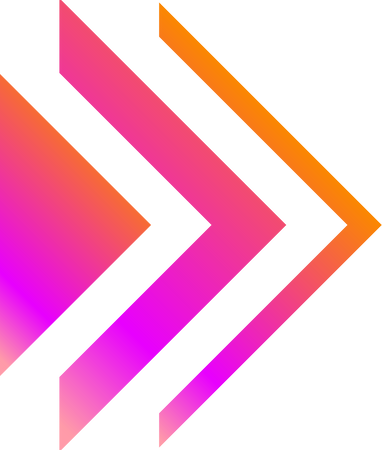 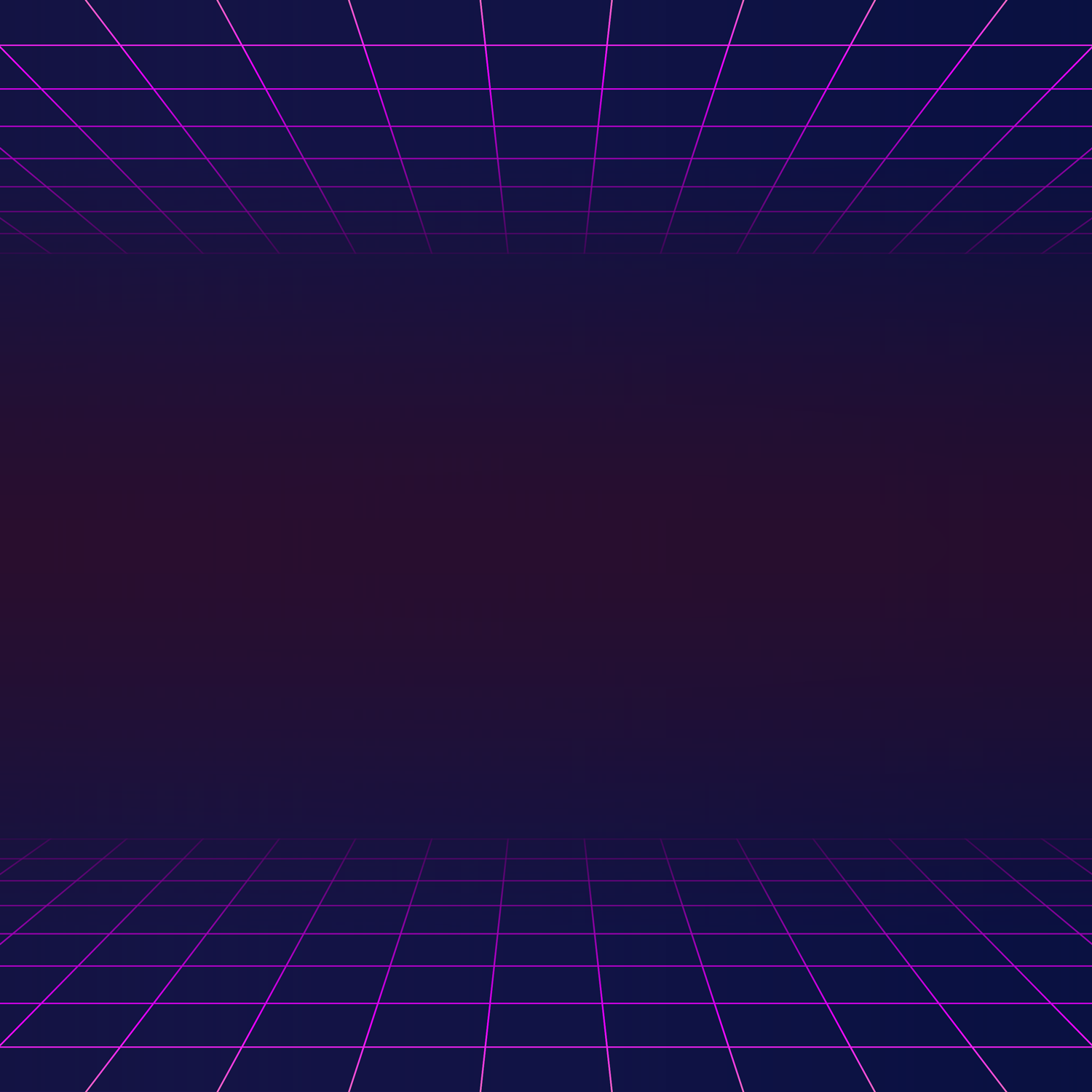 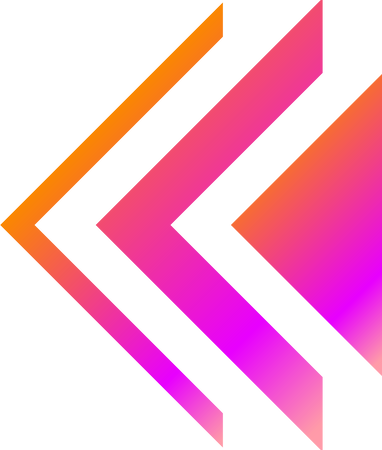 FINANCIAL PERFORMANCE
Copyright rules changed in 2007, causing double the royalty rates for Web-based radio

Purchased by SiriusXM for $3.5 billion in 2018

16% year-over-year revenue growth that year

Pandora had their first profitable year in 2019 making $938 million

A year later profits fell by 86%, $131 million profit for 2020
[Speaker Notes: Collin]
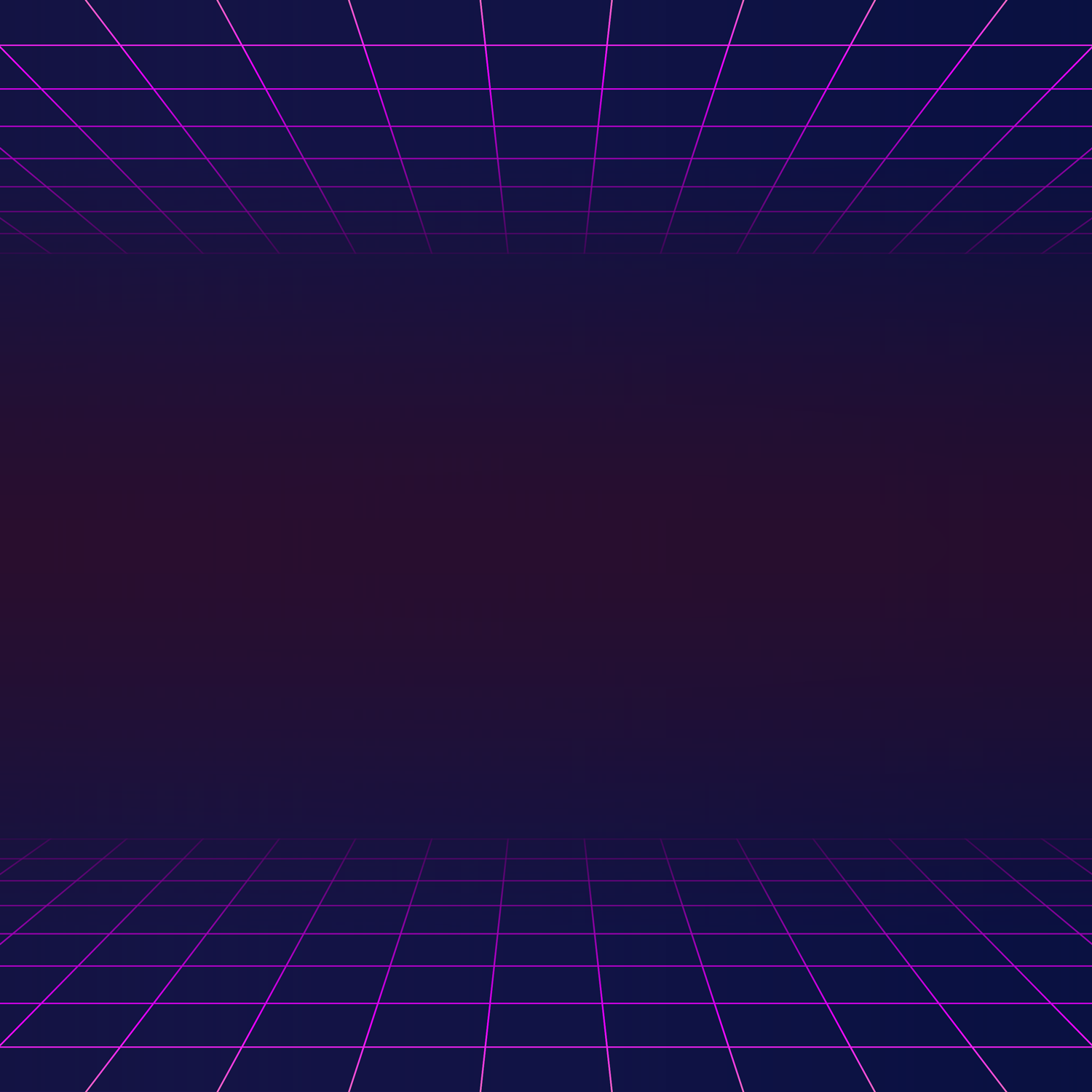 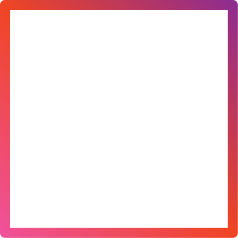 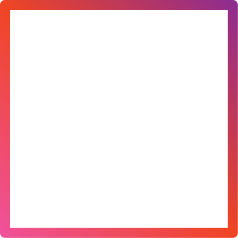 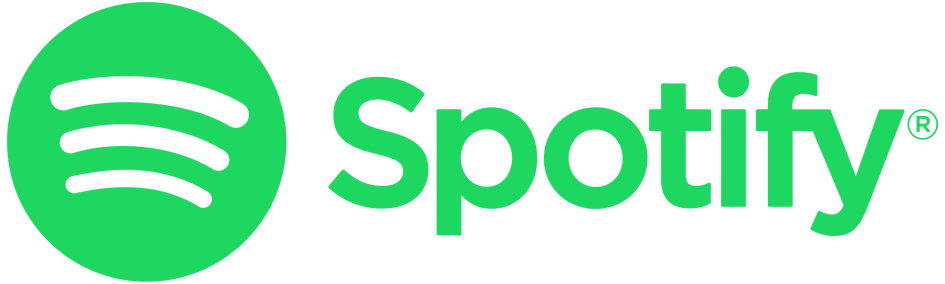 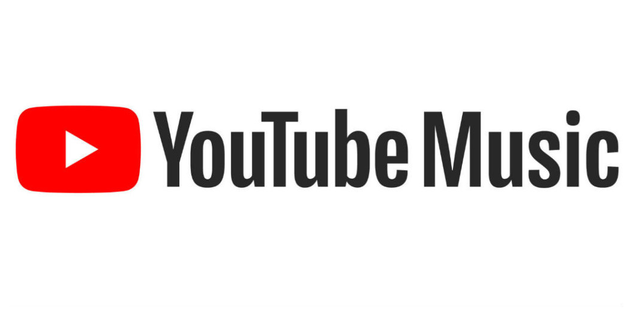 Pandora's main competitor since the late 2000s
Over 180 million paying subscribers
Spotify Premium costs
 $9.99/ Month 
Spotify holds 31% market share
A newer competitor, released in 2018
Over 50 million paid subscribers
 Subscriptions cost $9.99/ month
YouTube Music holds 8% market share
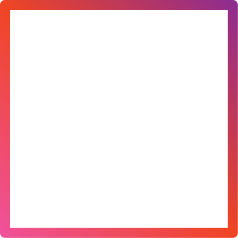 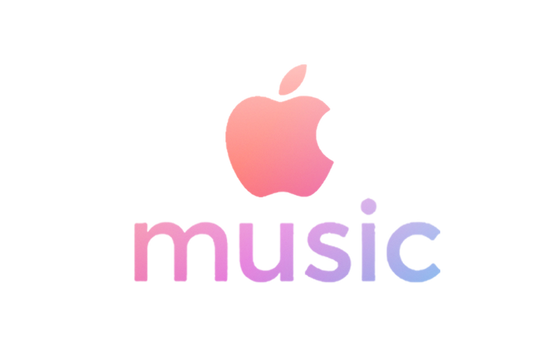 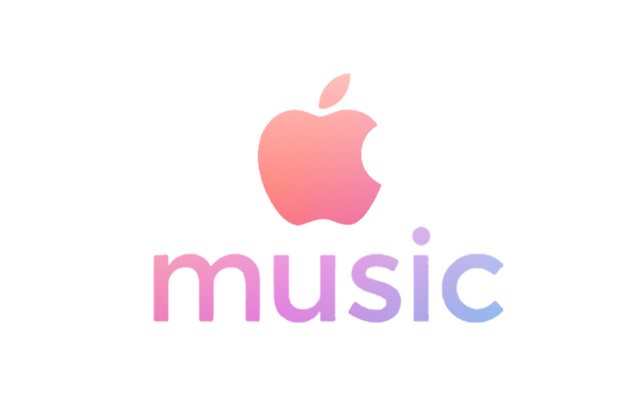 Entered the music streaming game in 2015
In 2019 Apple Music had 60 million users
Apple music costs $9.99/ month or $99 per year
They also hold 15% market share
COMPETITORS
[Speaker Notes: Collin]
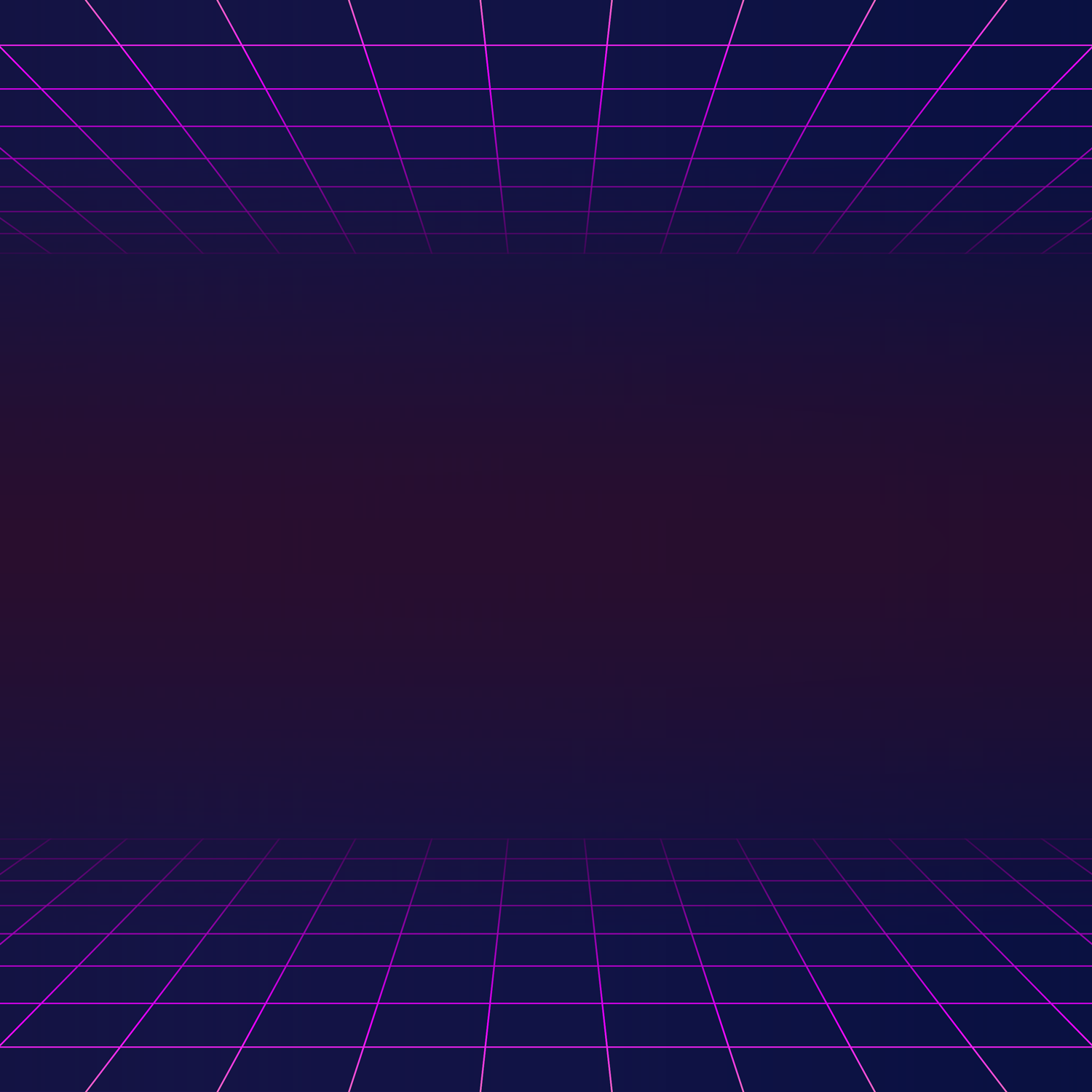 PERCEPTUAL MAP
HIGH QUALITY
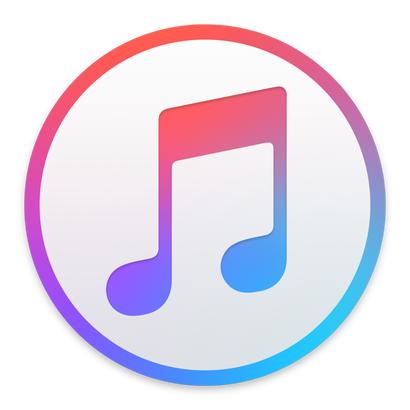 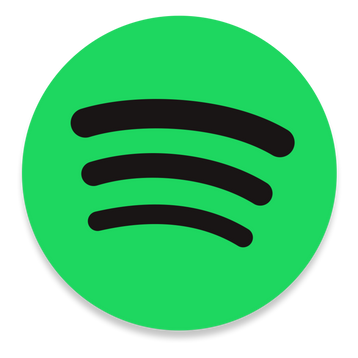 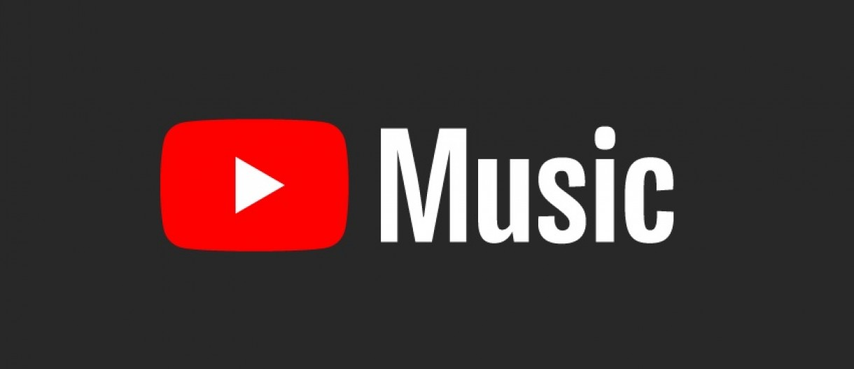 EXCLUSIVITY
MASS MARKET
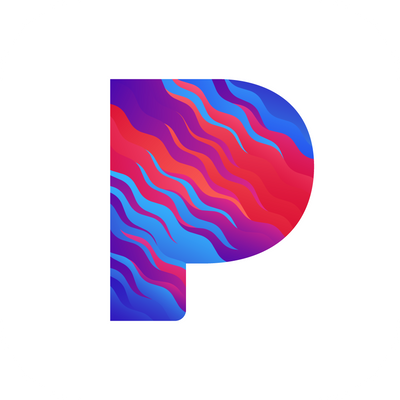 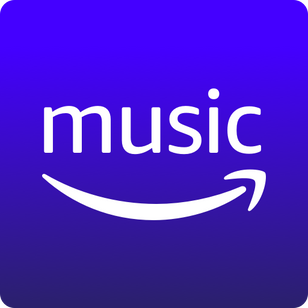 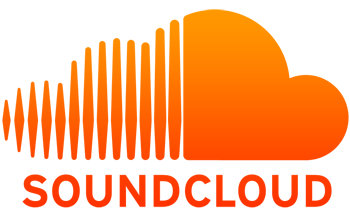 LOW QUALITY
[Speaker Notes: Collin]
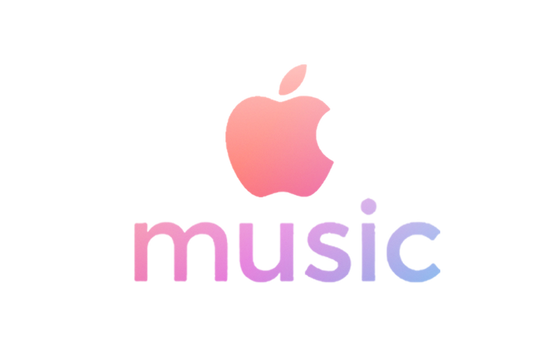 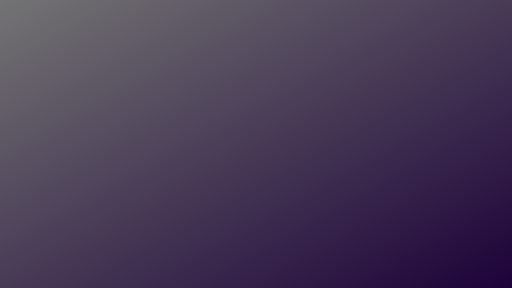 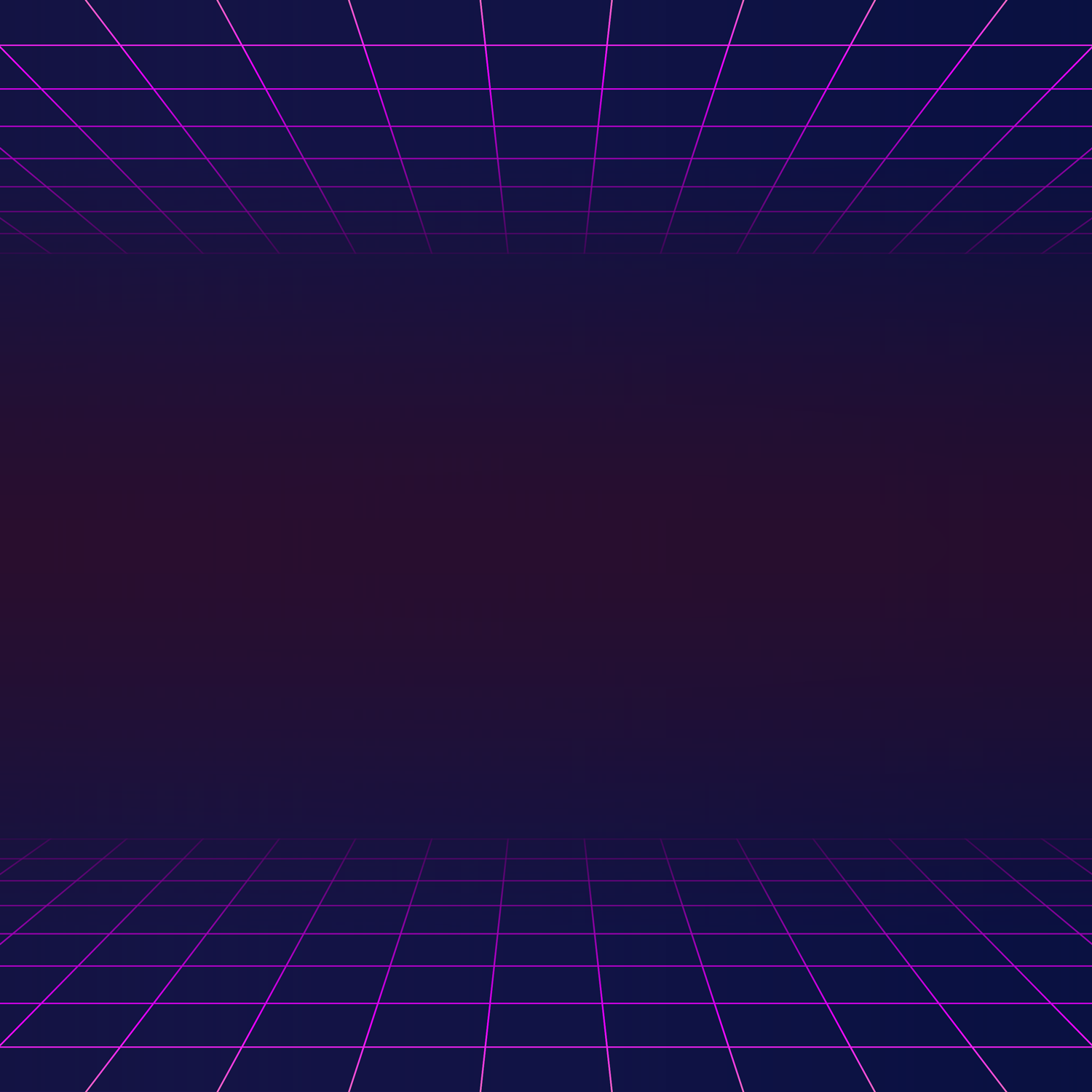 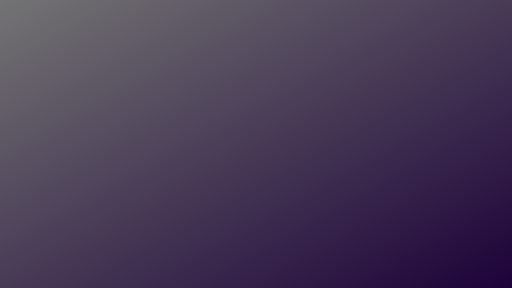 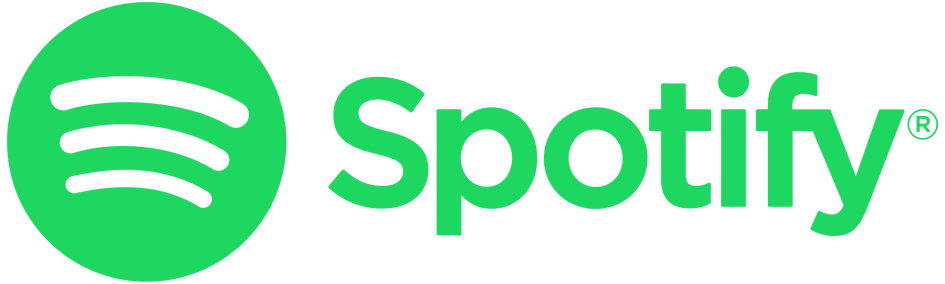 ANALYZER:
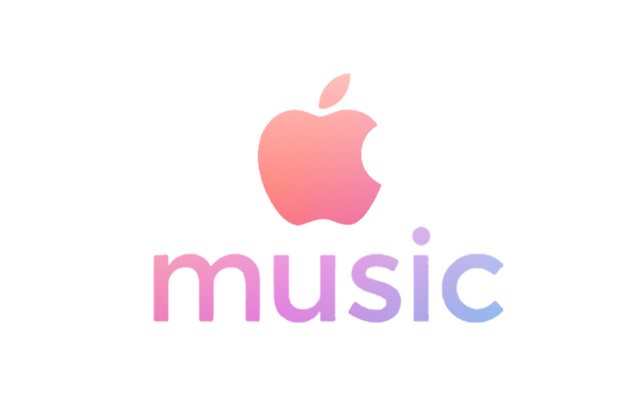 PROSPECTOR:
Already had music for sale through iTunes, but followed Spotify's streaming concept with subscription based listening
Social feature, can follow friends
Users can create playlists or listen to curated playlists but curated playlists are not as appreciated as Spotify's
Discount for bundling with other apple services or paying for full year
Compatible with apple products
Holds 31% of market, known as THE music streaming service
First to offer music streaming subscription 
Social feature to see what friends listen to
Curates playlists based off of interests
Includes song radio feature to hear similar songs and artists
Offers podcasts and exclusive Spotify podcasts
PADR
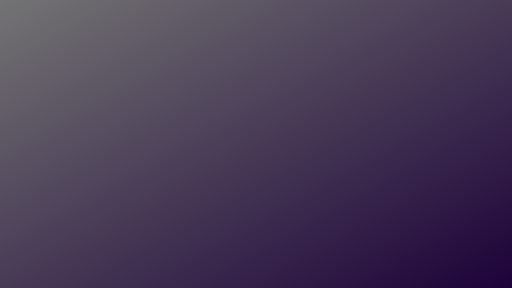 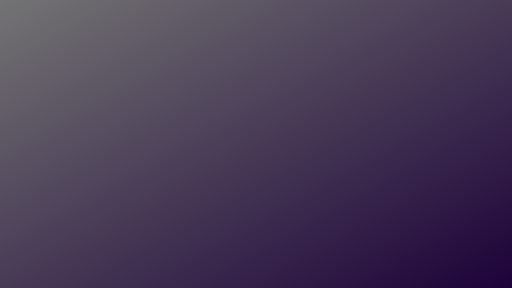 DEFENDER:
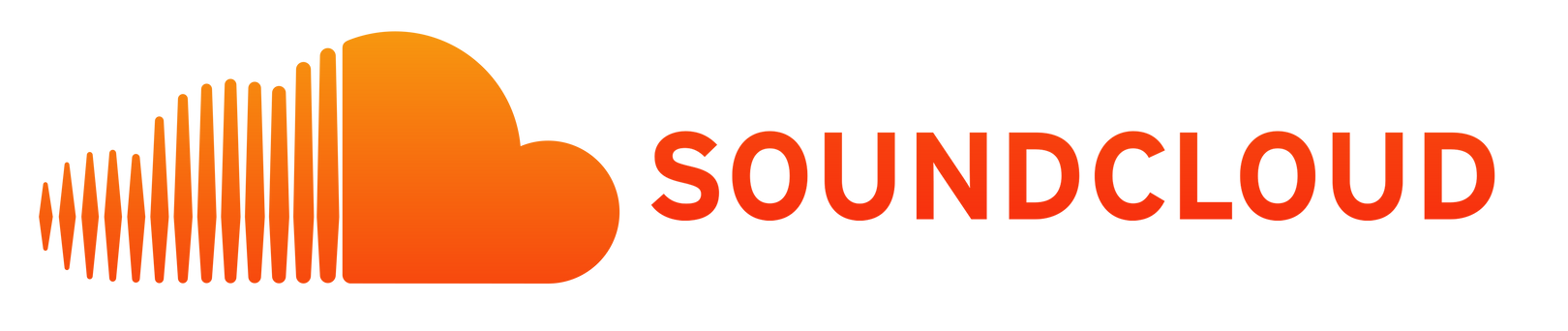 REACTOR:
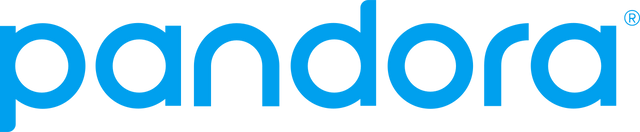 Added subscription feature later than competitors
Lost USP of music discovery in trying to keep up with competition
Added podcasts after competitors, again straying from USP
Users cannot share their profile with followers, lost opportunity
Soundcloud Go subscription offered for $9.99/ month featuring 200 million songs
 USP of promoting  independent artists and sharing audio through streaming
Emphasis on music discovery
Unreleased songs by popular artists
Secondary listening platform, niche
[Speaker Notes: Collin]
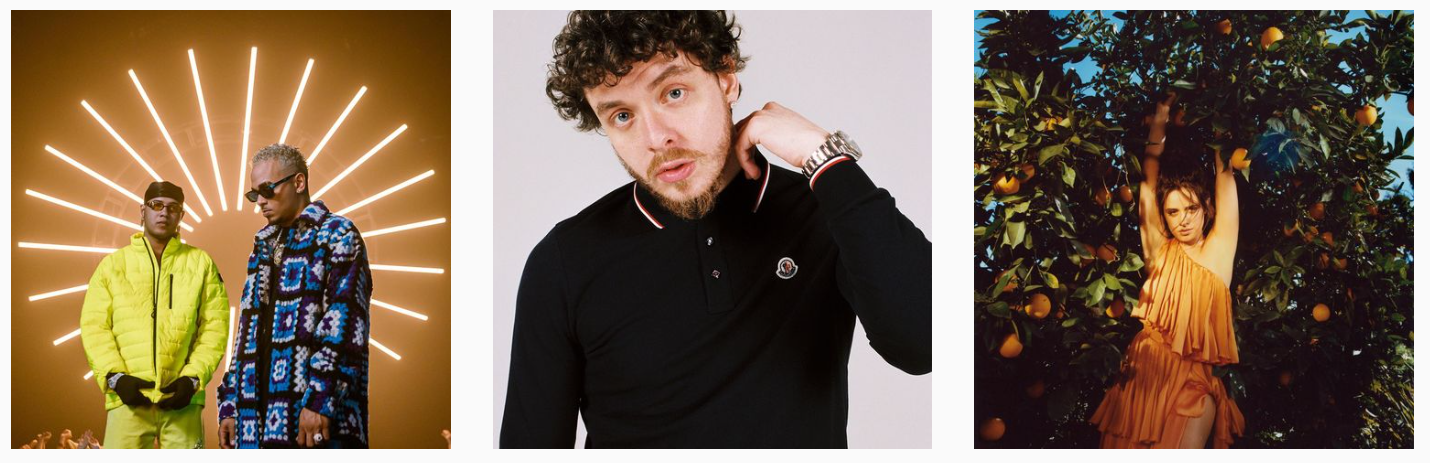 SOCIAL MEDIA
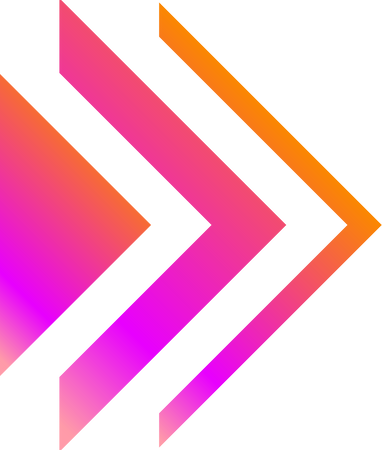 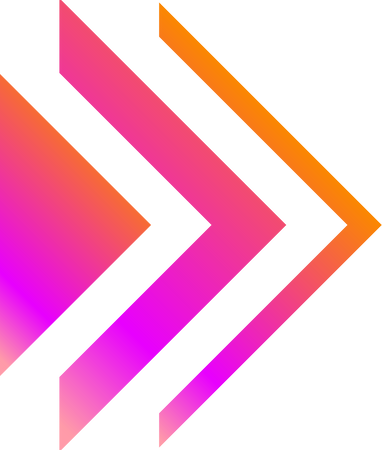 lnstagram @pandora
414K followers
Spotify @ 7.8M followers

Twitter @pandoramusic
543.6K followers
Spotify @ 5.2M followers

Pandora's social media presence is very small compared to competitors
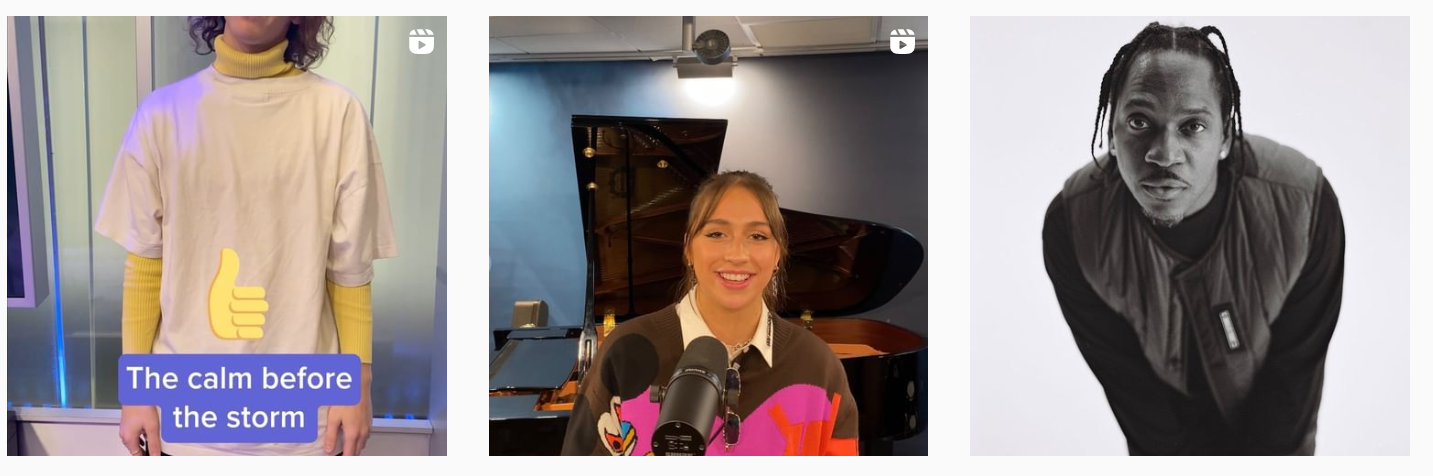 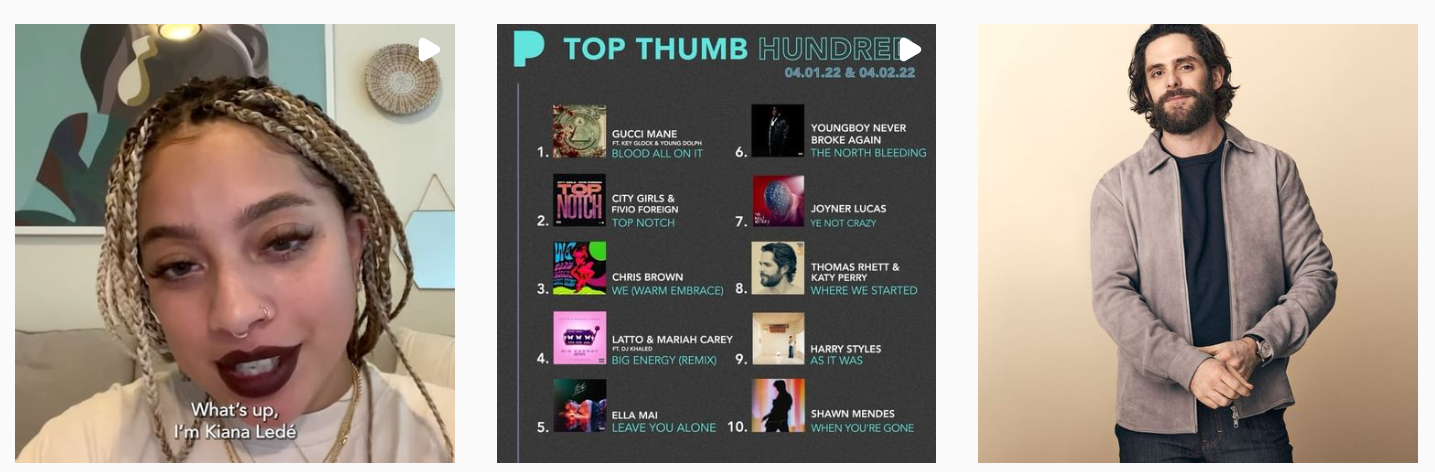 [Speaker Notes: Collin]
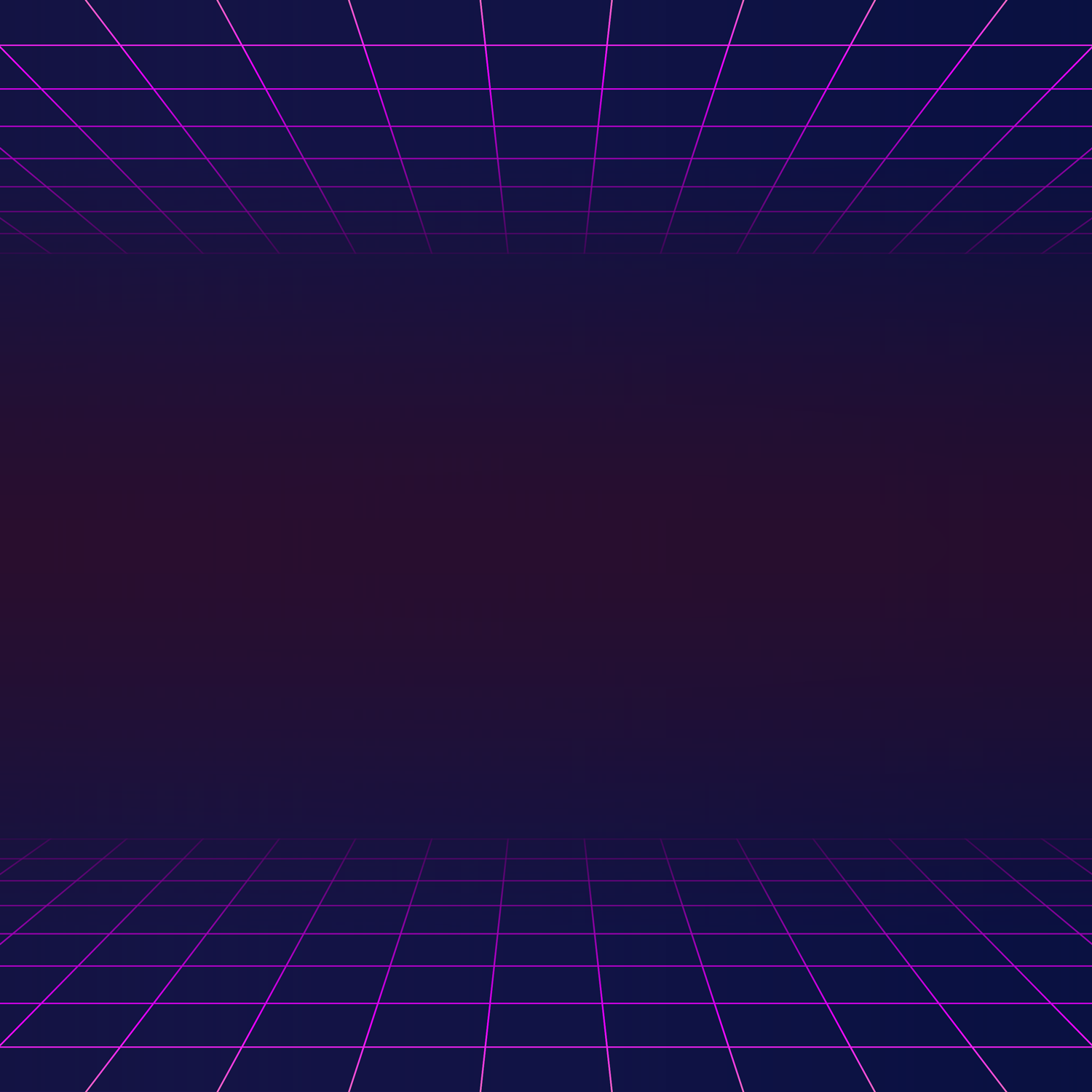 BRAND PRISM
WHAT?
FOR WHOM?
Free and Subscription-based music streaming service 
Platform to classify individual songs by musical traits  
A more approachable music streaming platform compared to competitors
Music lovers aged 25-34 and above 55
Open-minded individuals who are curious about new artists and songs
Individuals who are tired of listening to the same music 
English speakers (as the app is only offered in English)
WHEN?
AGAINST WHOM?
Commute to work 
Social gatherings
Parties 
Road trips
At the gym
People who like to control what they listen to
Younger listeners who enjoy making playlists
Loyal artist fans who want to listen to a new album release
[Speaker Notes: Jane]
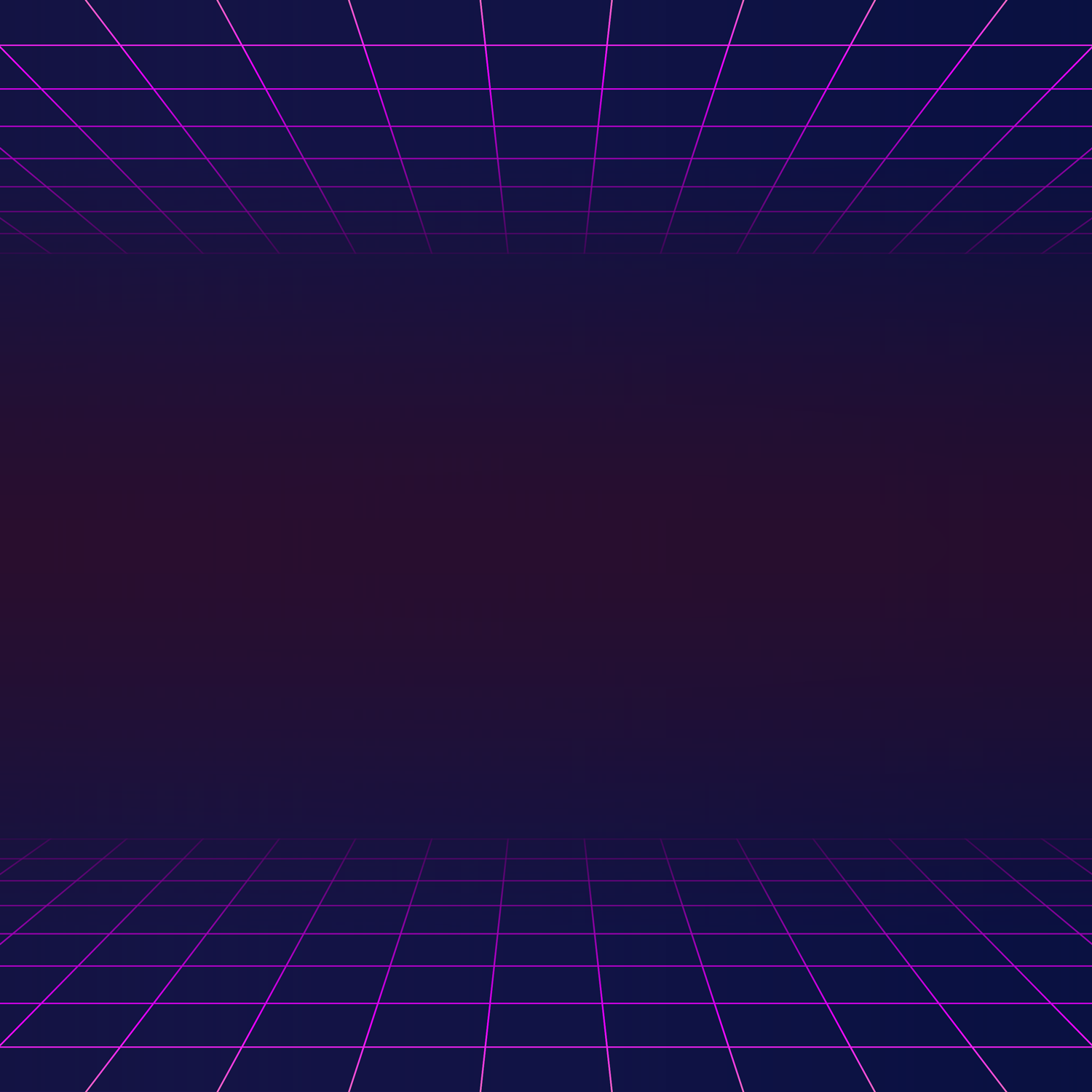 PRODUCT
PLACE
Music
Curated radio stations 
Playlists
Podcasts
Pandora is only offered in the United States due to licensing restrictions
Can listen on:
www.pandora.com
iOS and Android devices
Amazon devices
Google Home devices
Roku Devices
PRICE
Free Pandora: ad-supported radio service
PROMOTION
Pandora Plus ($4.99/ month): ad-free personalized stations, offline listening, higher quality audio
Xbox One
XFINITY X1
90 day free Pandora Premium trial
Fuel Rewards - get 25¢/gal at Shell when converted to paid subscription 
T-Mobile Tuesdays partnership
enhanced Pandora experience on weekends (ad-free music, special playlists, early access to podcasts)
Pandora Premium ($9.99/ month): unlimited offline listening, fully customizable playlists, search and play songs on demand
Discounted plans for students, family, and military
[Speaker Notes: Jane]
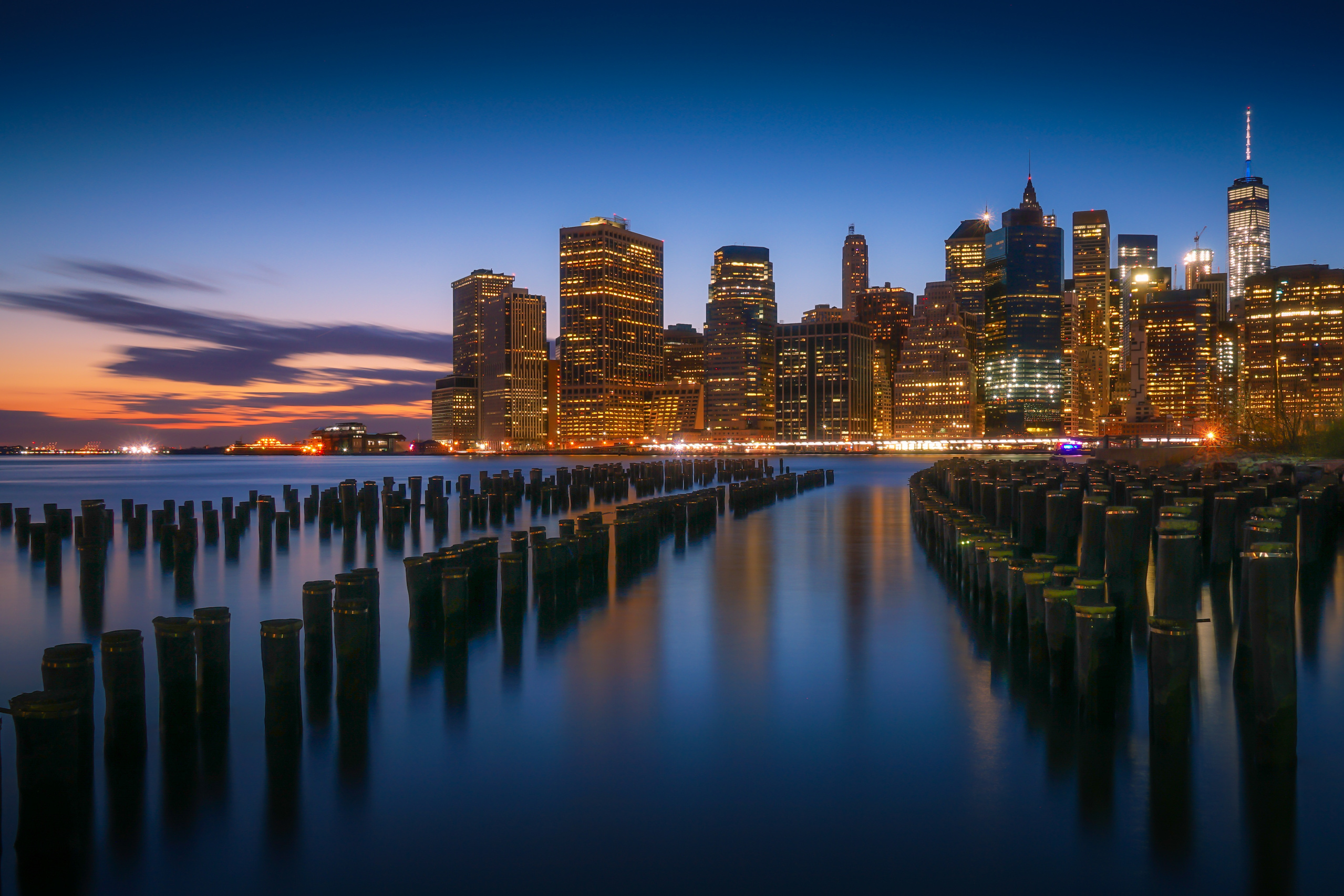 LACK OF INTERNATIONAL REACH
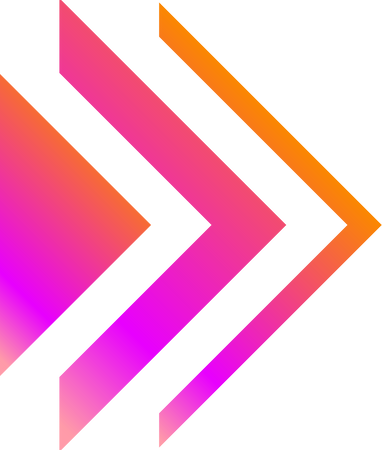 Pandora operates strictly in the United States
 
Spotify is actually a Swedish company and is available in 180+ countries

Apple Music launched in 100 different countries, now available in 167

Missing out on world market
PROBLEM #1
[Speaker Notes: Jane]
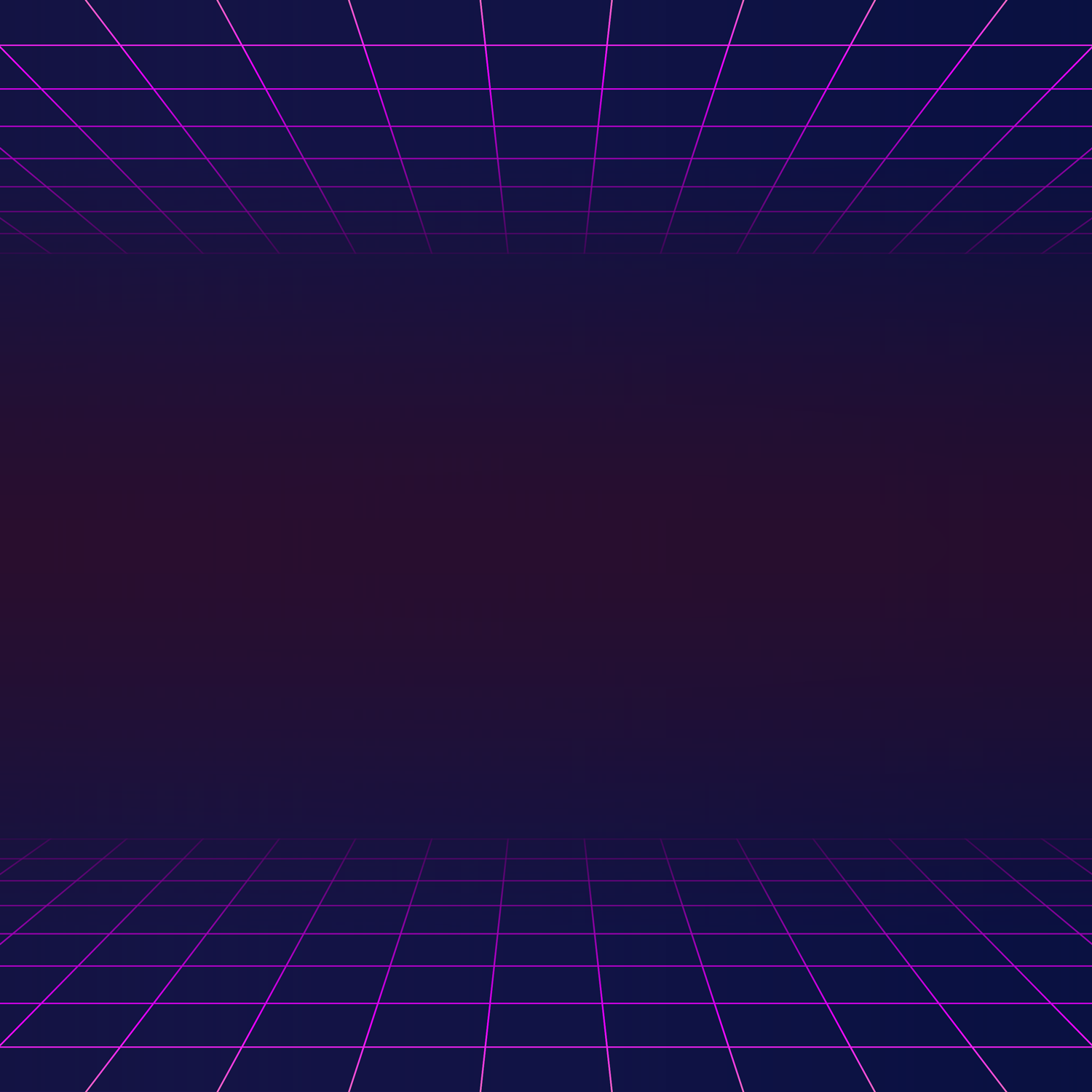 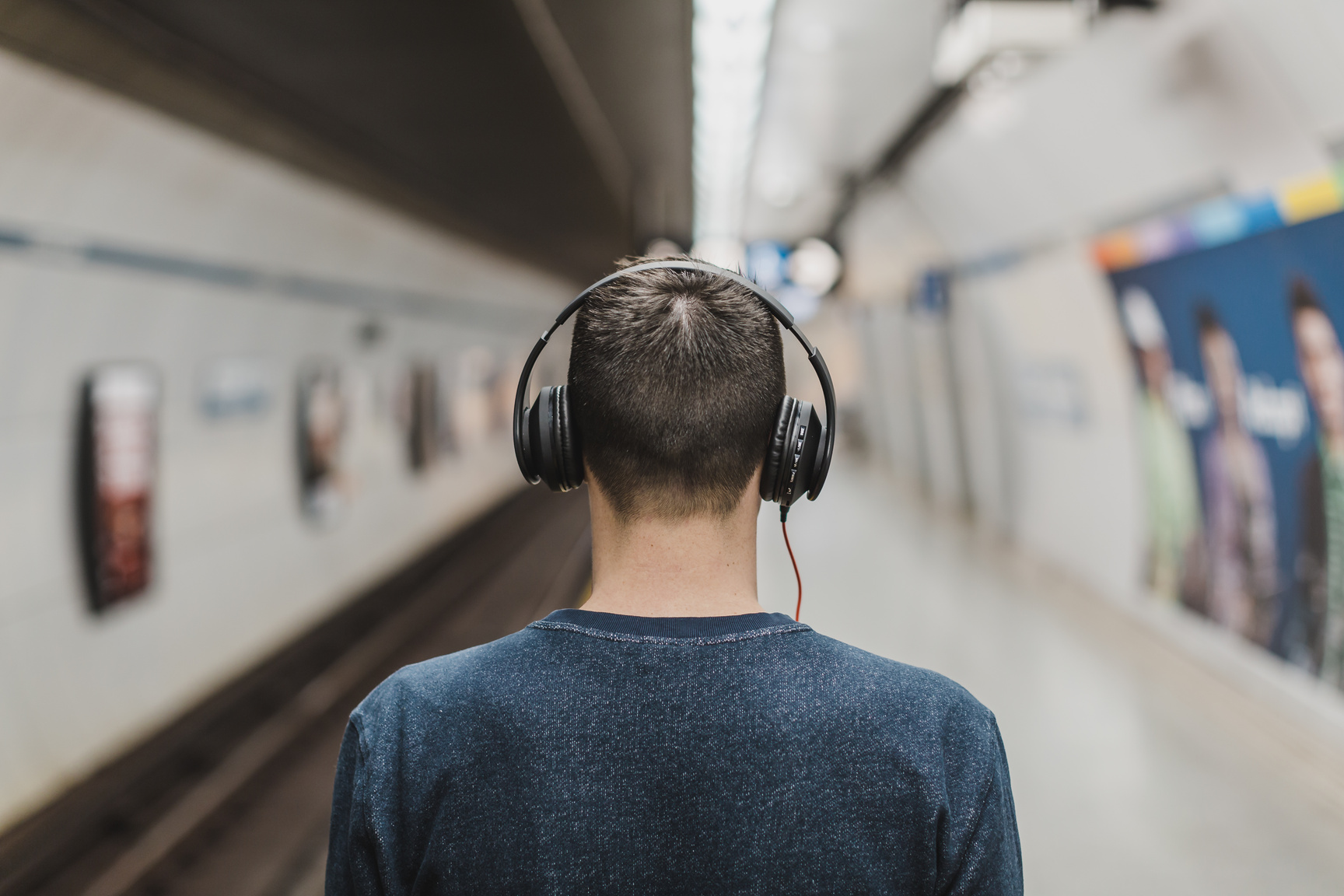 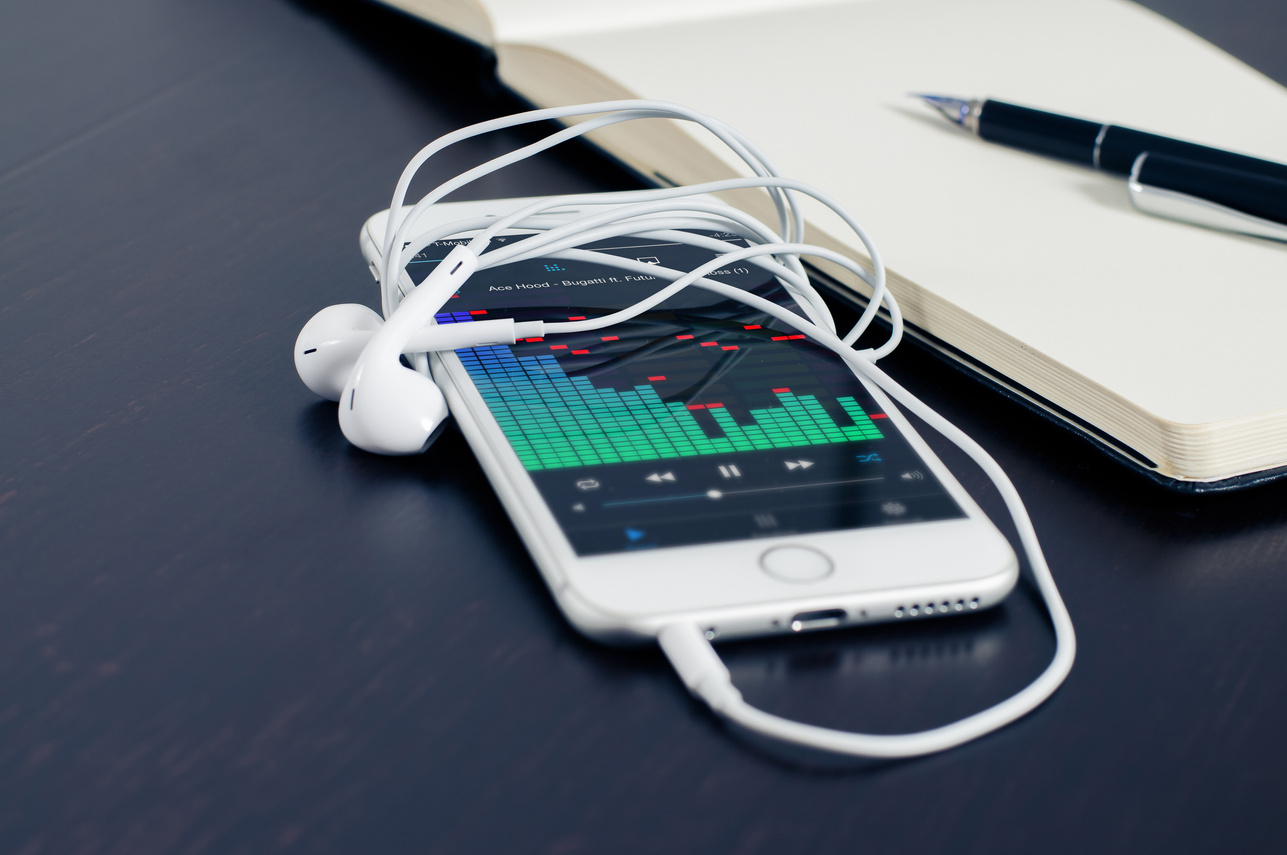 LATE TO SUBSCRIPTION  SERVICE ZEITGEIST
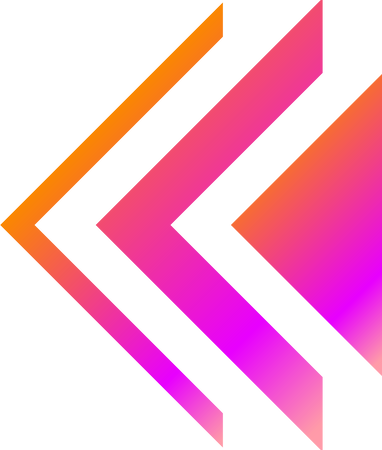 Pandora was one of the first music streaming platforms

Did not institute paid subscription services till 2016

Apple Music started in 2015

Spotify started subscriptions in 2011
PROBLEM #2
[Speaker Notes: Jane]
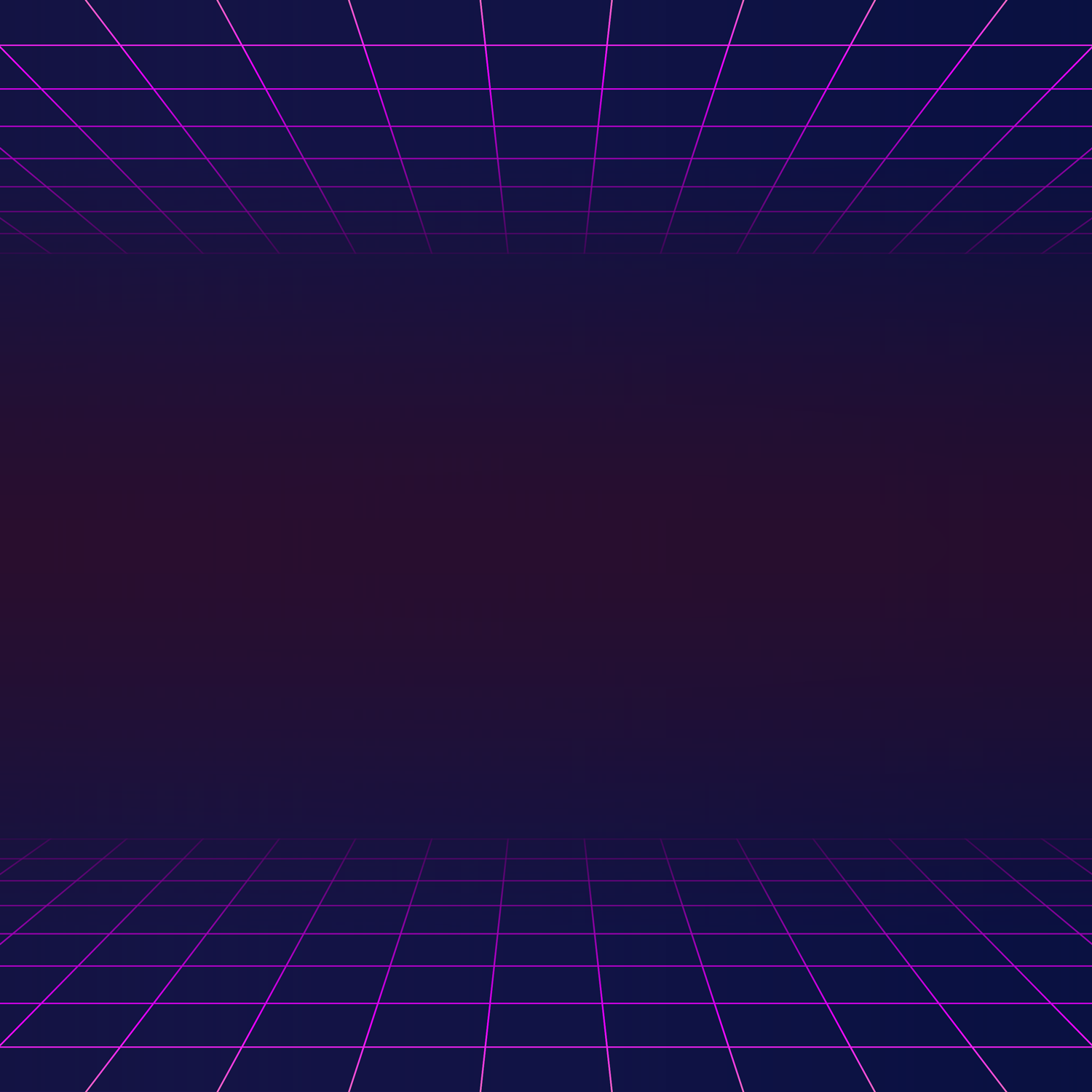 PROBLEM #3
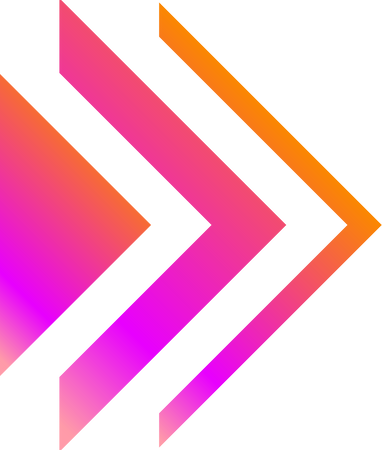 STAGNANT SUBSCRIBERS
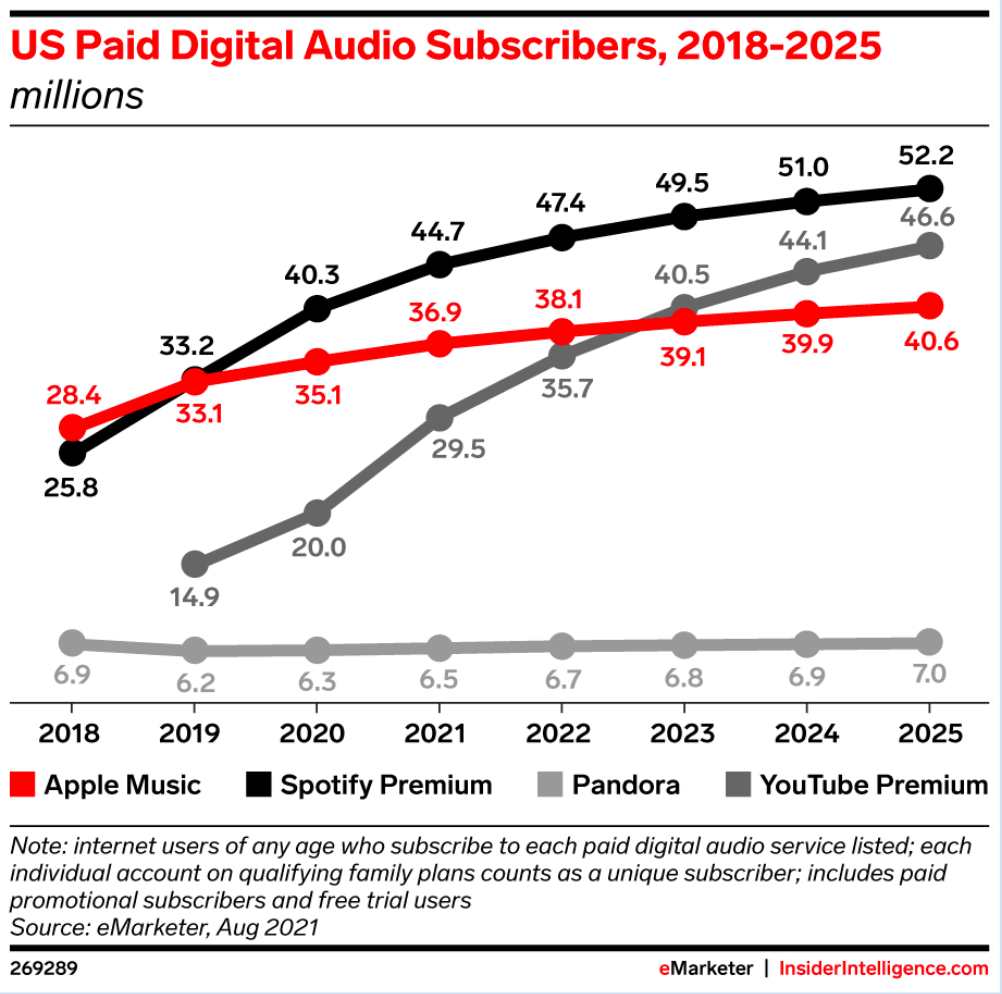 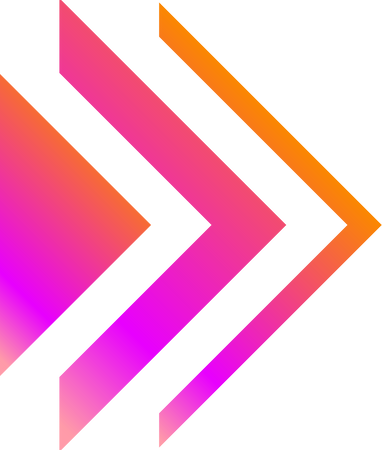 Main music providers increasing paid subscriptions

Pandora has not had significant change in subscriptions

Creates massive missed revenue
PROBLEM #4
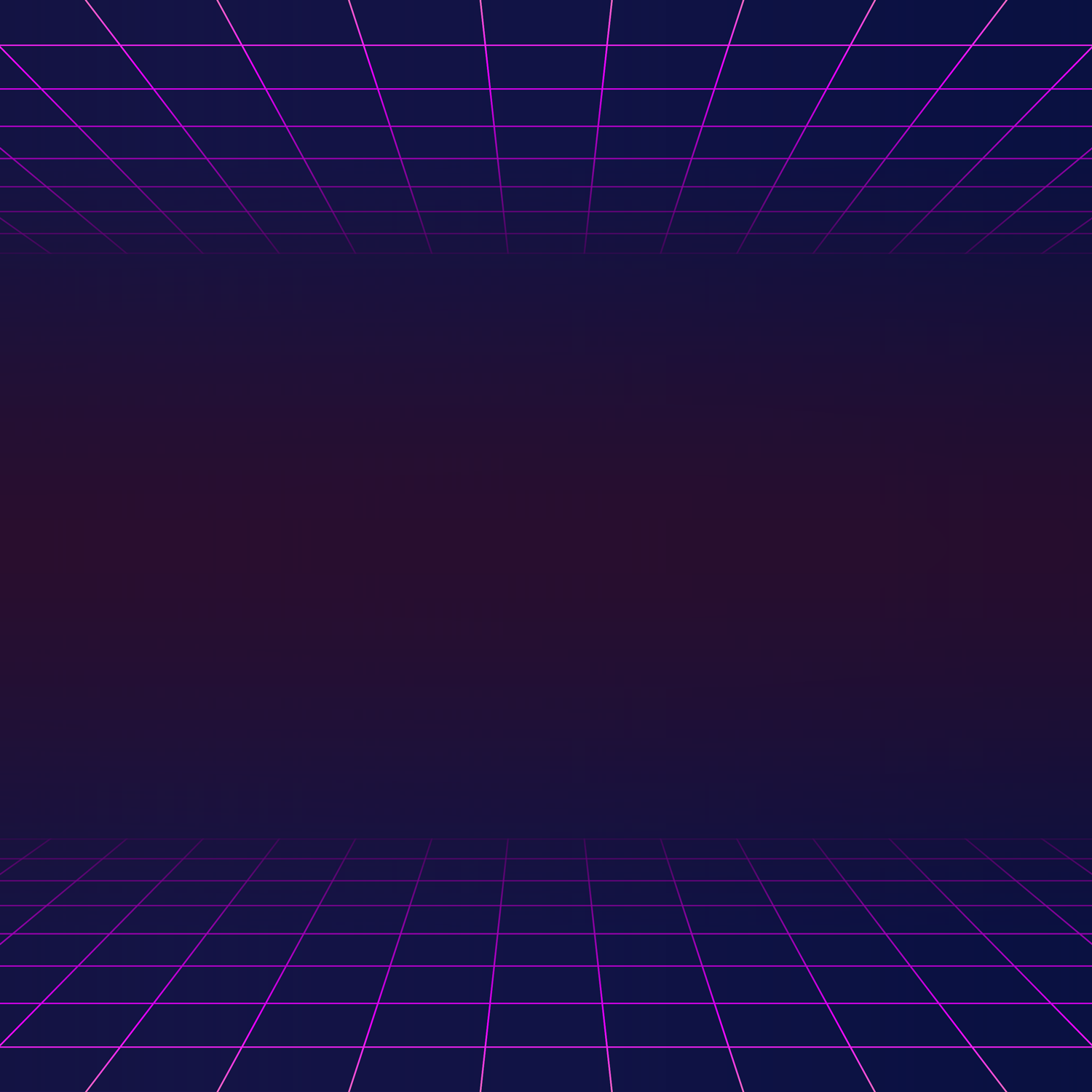 LOST UNIQUE SELLING POINT
Overly fixed on Radio as unique selling point

Idea of discovering new songs based on interests

Fell behind when on-demand streaming became popular

Spent $75 million in 2015 to add Pandora Premium streaming feature
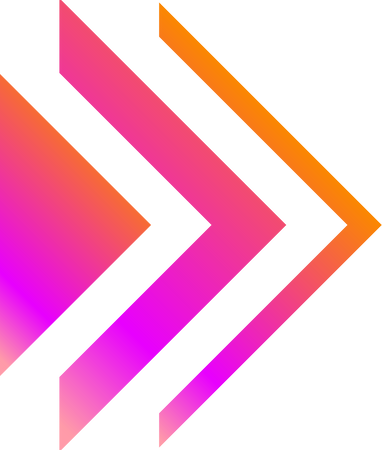 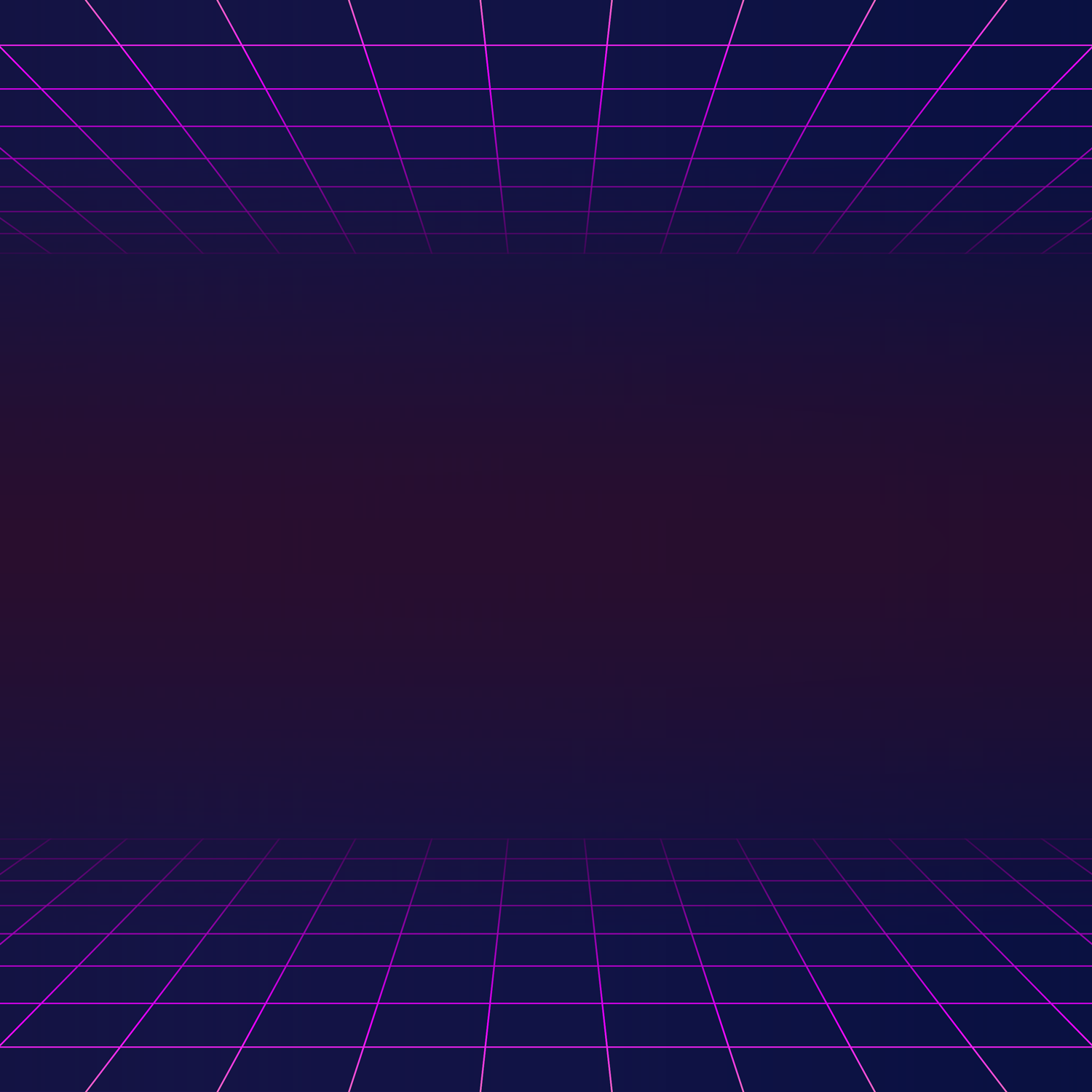 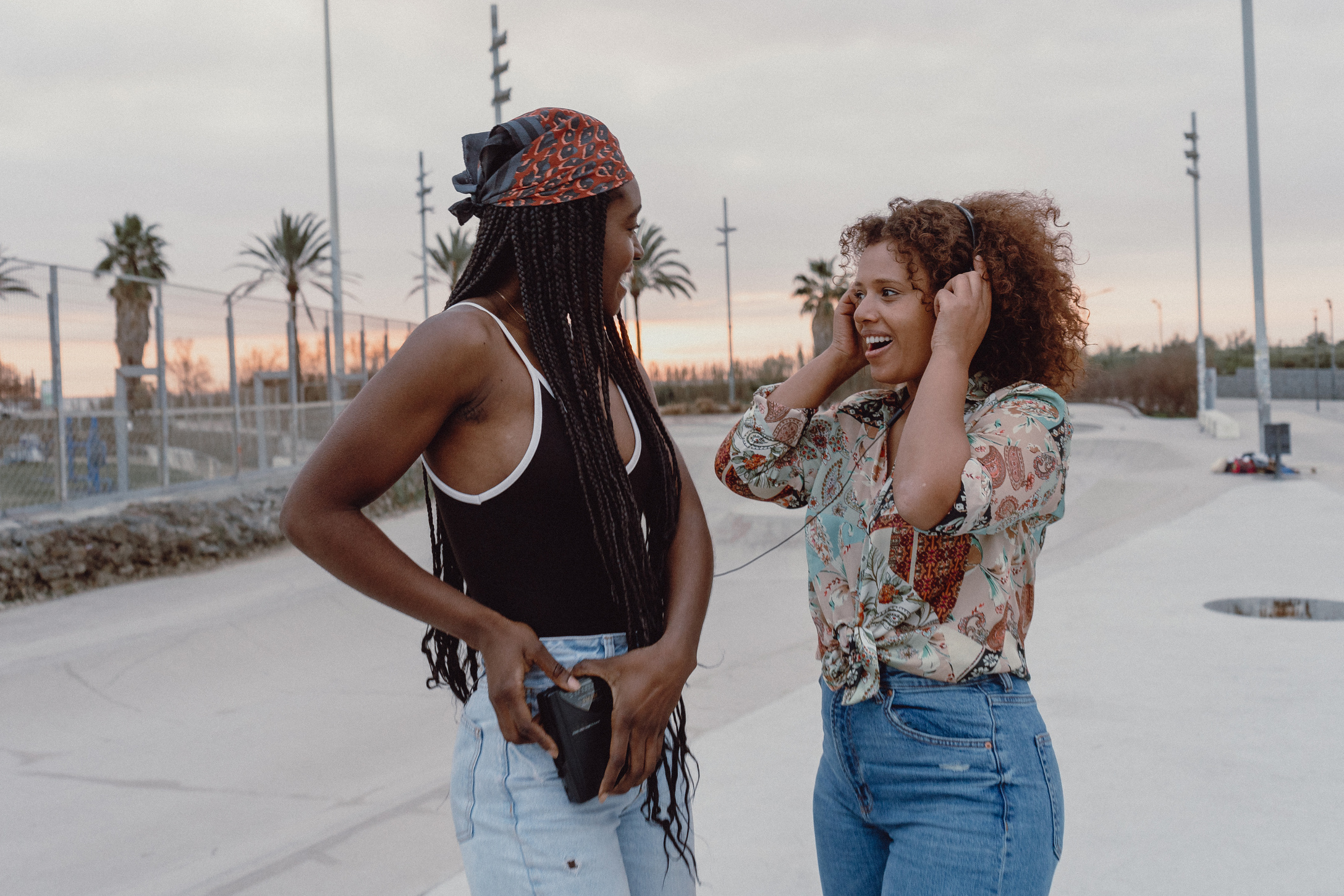 LACKS SHARING FEATURE
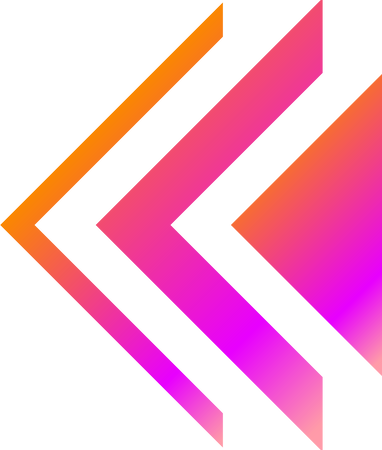 Spotify allows users to follow playlists and profiles

Apple allows users to have friends

Lacking a network of followers discourages sharing and users will not be as engaged or listen as frequently

Sharing acts as word of mouth advertising
PROBLEM #5
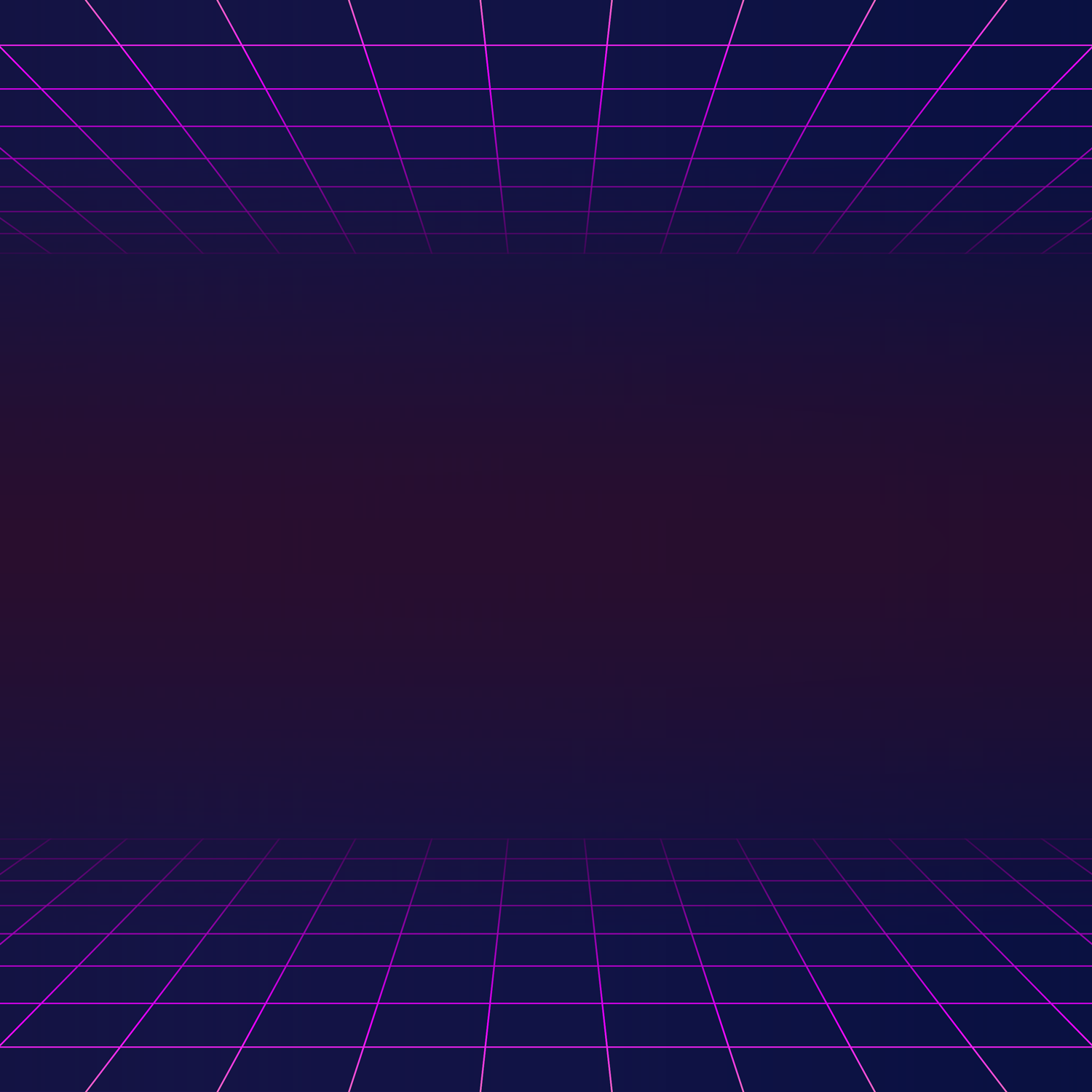 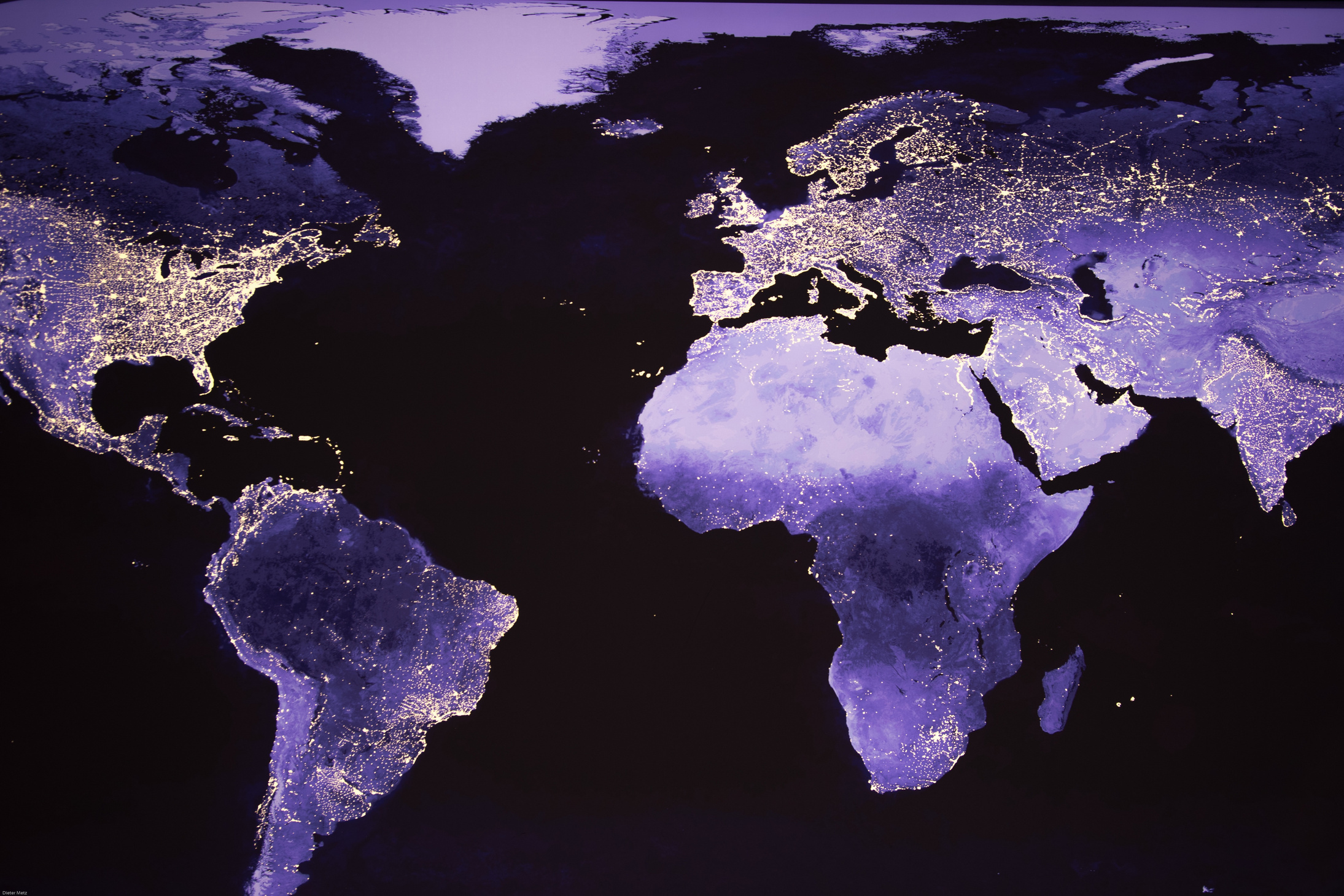 ACQUIRE INTERNATIONAL MARKETS
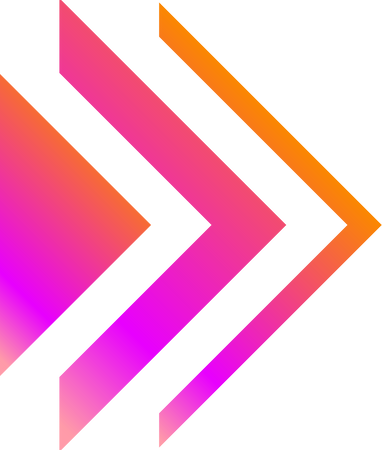 Invest into acquiring license for international markets

Competitors are already in the international markets

Music is universal and the majority of people have the Innate need to listen to music every day

Pandora is successful in the United States why wouldnt it be successful internationally
RECOMMENDATION #1
[Speaker Notes: Jane]
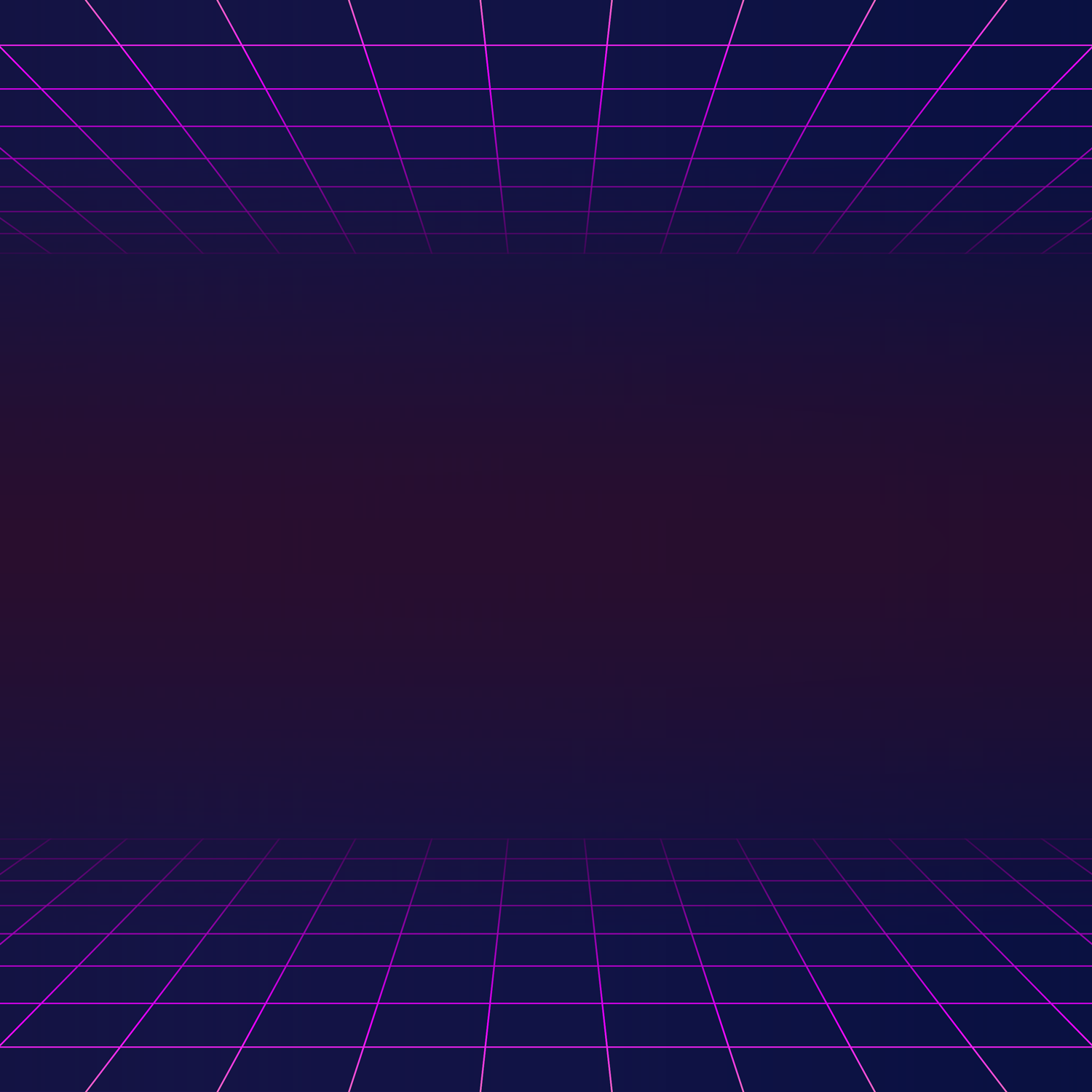 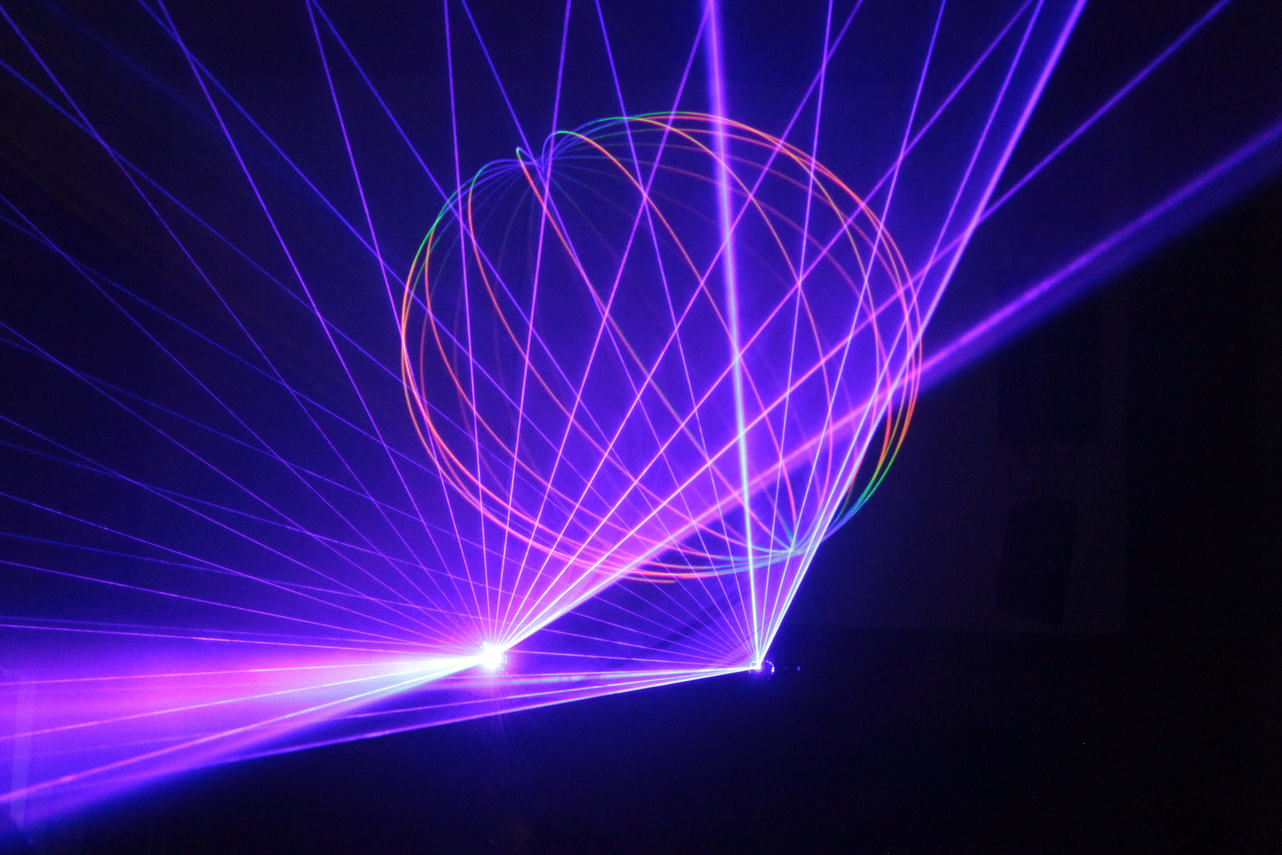 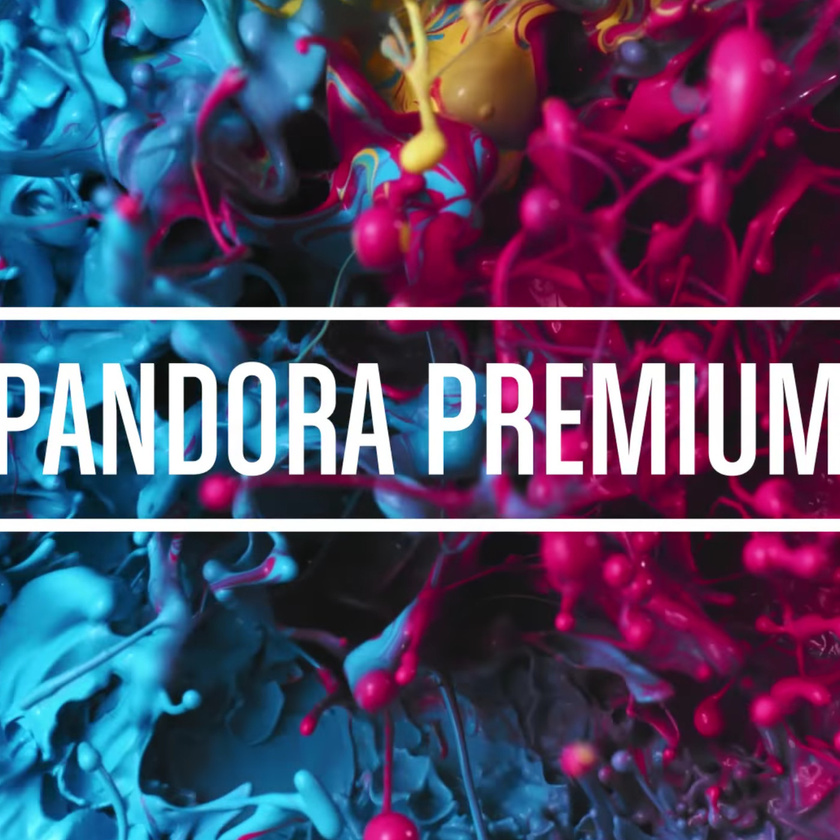 DISCOUNT SUBSCRIPTION SERVICES
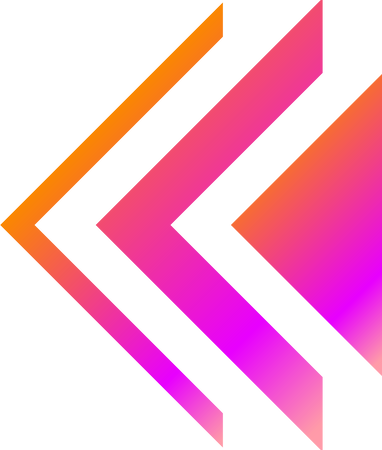 Being an early adopter of the subscription service Zeitgeist, Apple Music and Spotify have become very successful

Offer Pandora's subscription at a discounted price

Many consumers are price sensitive and will use the cheaper option

A $6.99 subscription would attract more customers
RECOMMENDATION #2
[Speaker Notes: Jane]
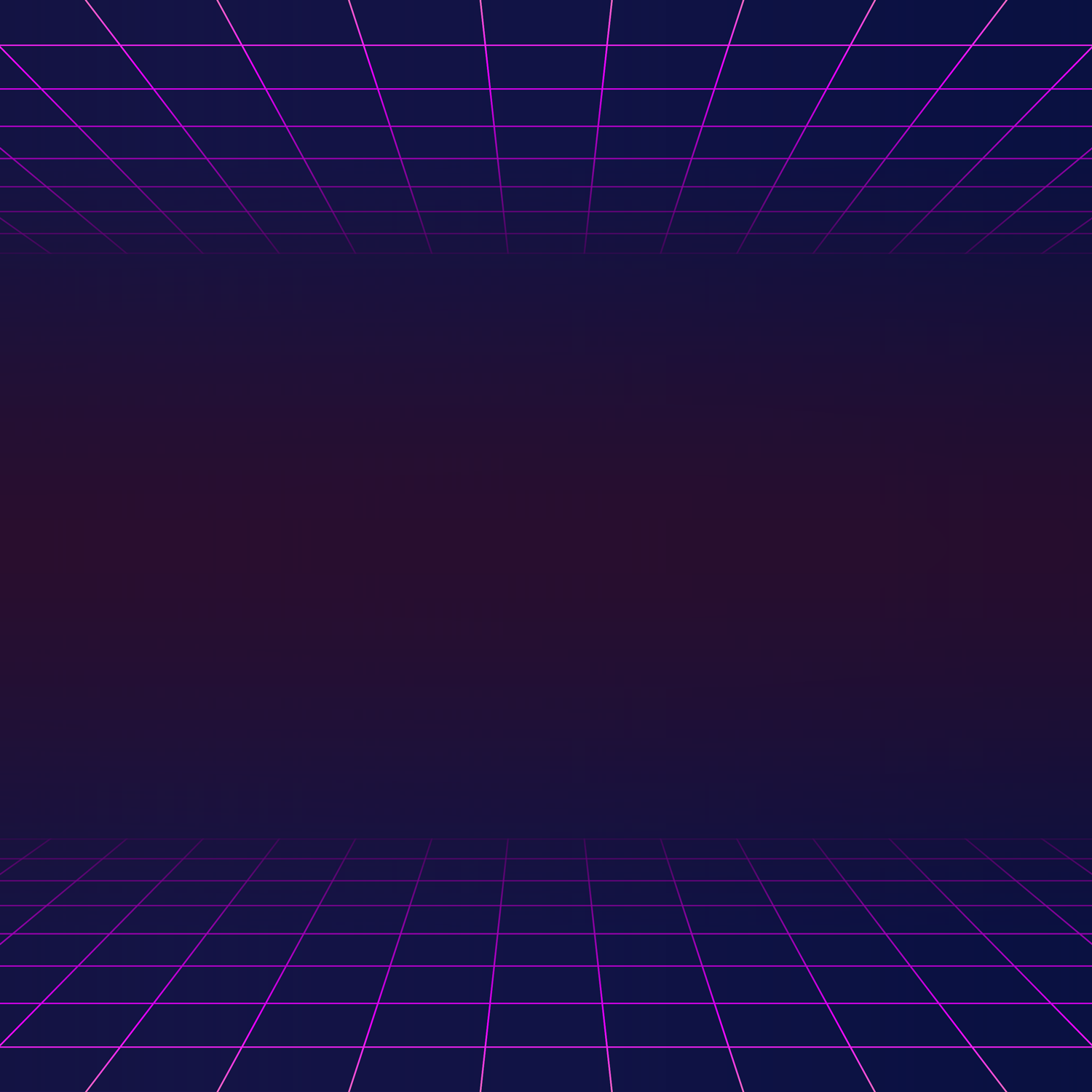 INCORPORATE SOCIAL ASPECT
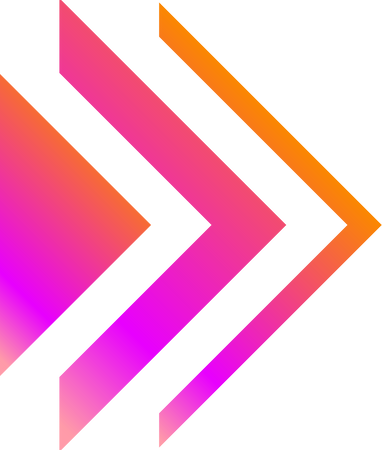 Allow users to share their profile, have followers, and interact with each other's radios
Encourages listening and subscriptions through word of mouth
Multiple subscriptions per household since listeners can have their own profile while still sharing music with family/friends
 Reaches new target audience of younger listeners (14-25) as well as their parents (40-55)
RECOMMENDATION #3
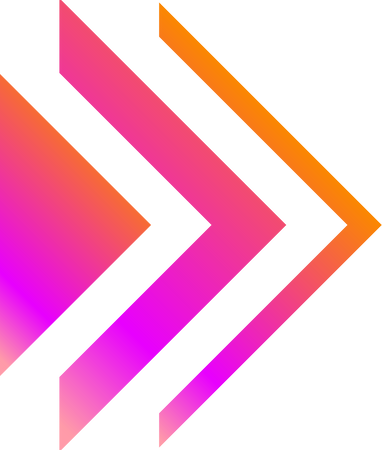 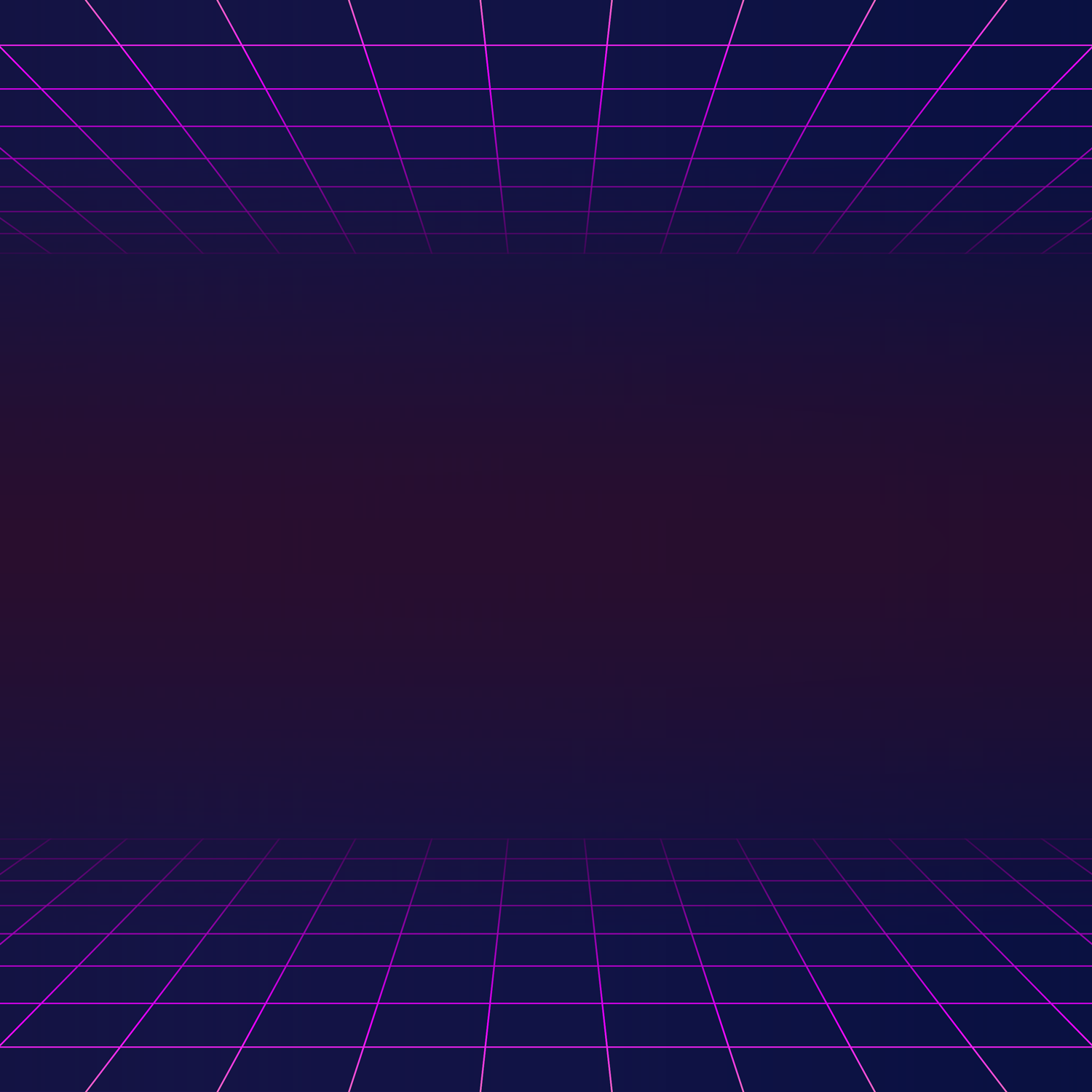 RECOMMENDATION #4
NEW USP - VIRTUAL CONCERTS & ACCESS TO LIVE MUSIC
Apple has a Unique Selling Point that only Apple product owners and use their service

Spotify's Unique Selling Point is their vast selection of podcasts along with wide selection of music

Pandora had a failed Unique Selling Point selecting the next song based off of the previous songs you listened to

Pandora's new USP can be virtual concerts and access to live music right on your personal device
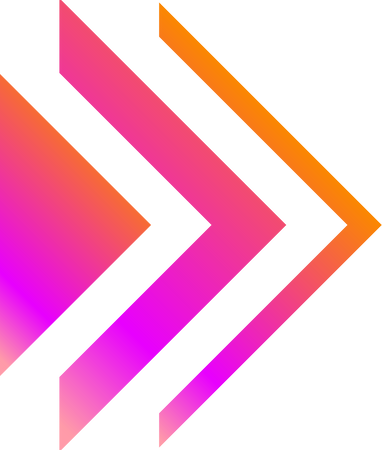 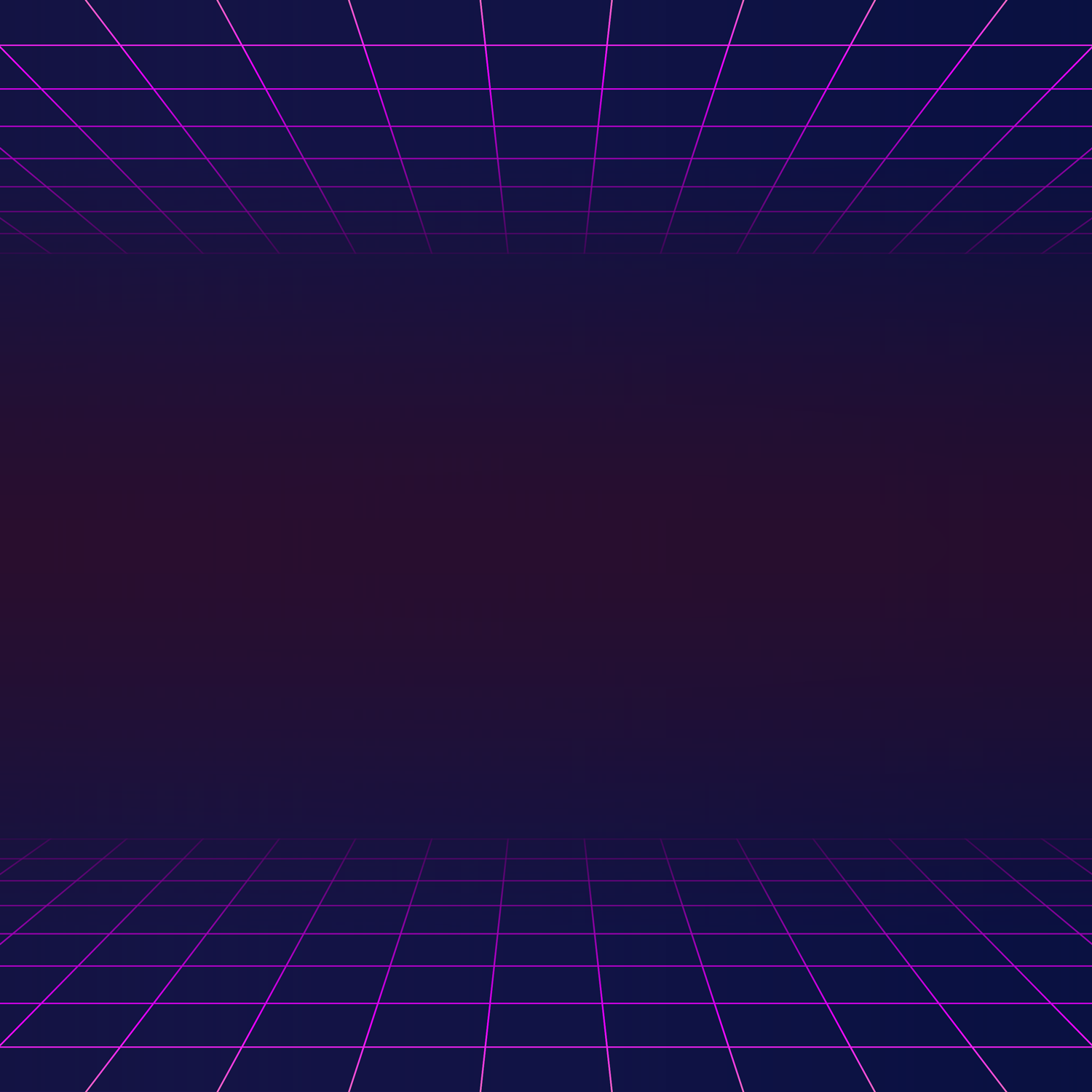 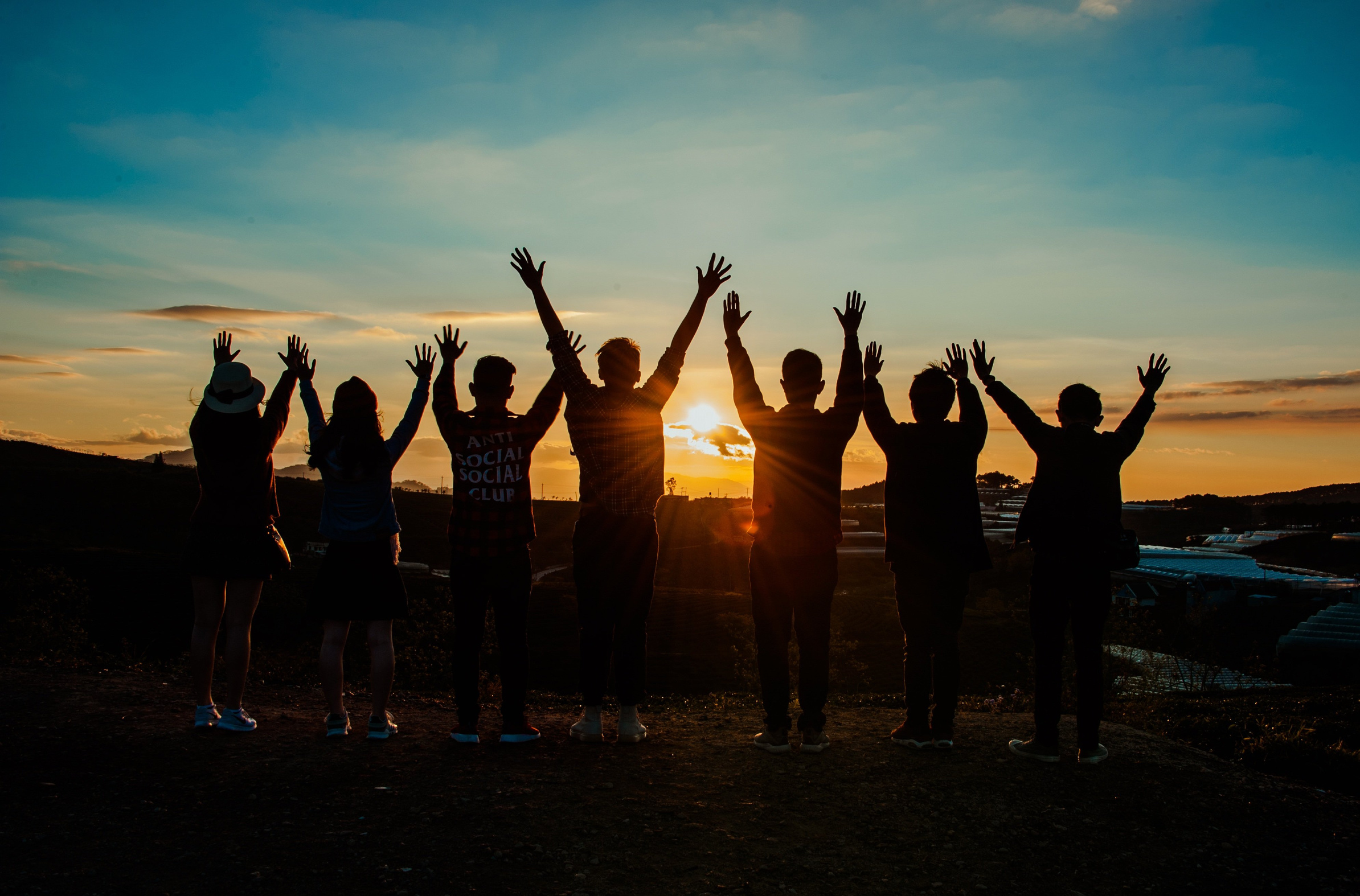 IMPROVE SHARING FEATURE
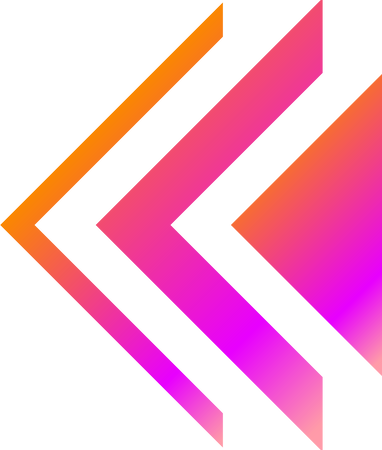 Other platforms like Spotify and Apple Music allow users to share playlists

Sharing playlists connect current and potential users to interact with the platform

This simple addition can boost usership and premium membership sales

This does not Differentiate the platform but better Positions it in the eyes of the consumer
RECOMMENDATION #5
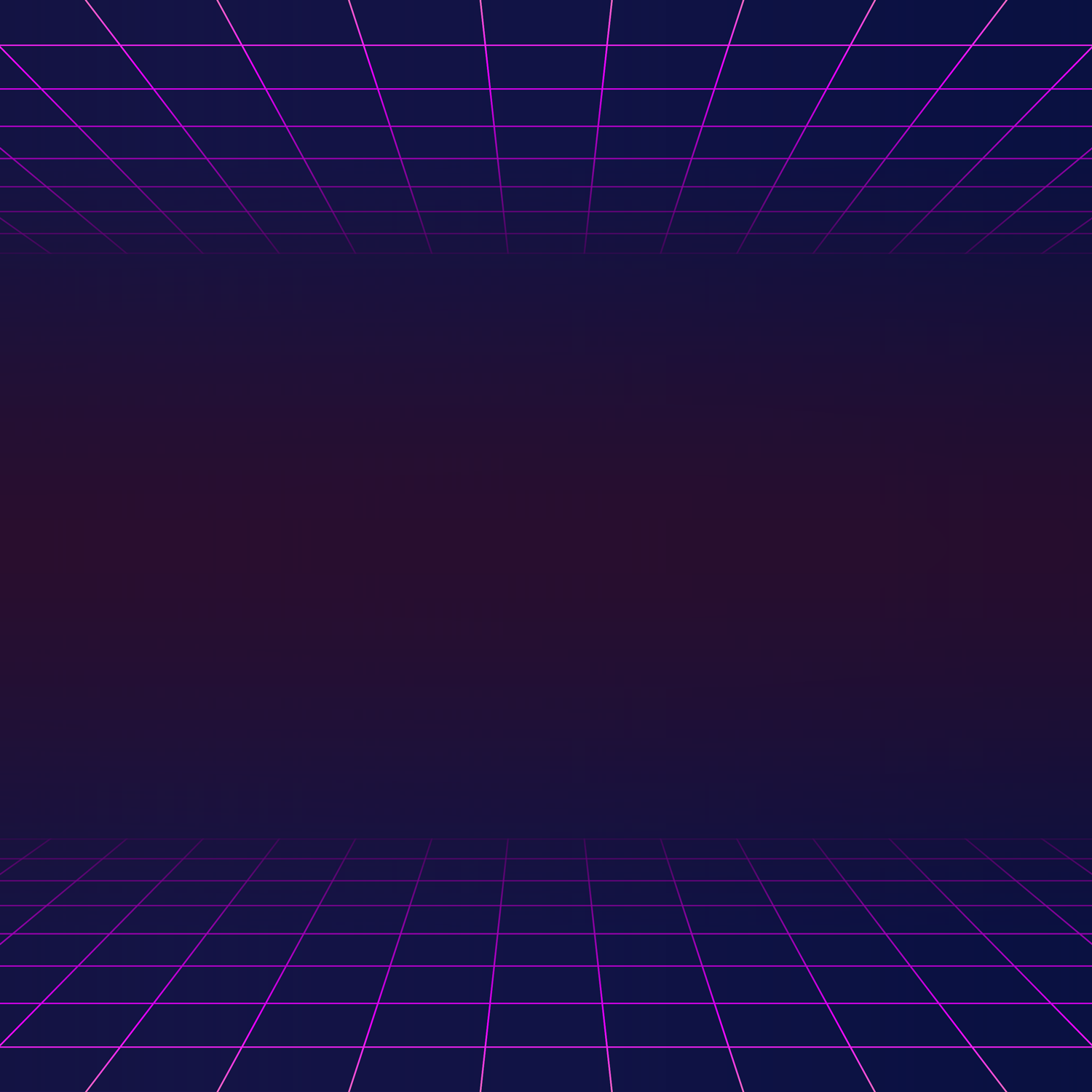 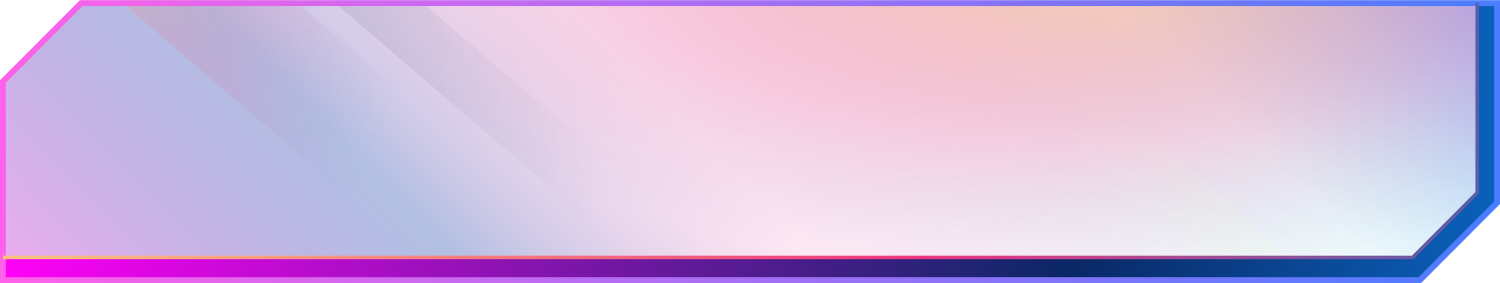 REFERENCES
https://www.theverge.com/2022/1/20/22892939/music-streaming-services-market-share-q2-2021-spotify-apple-amazon-tencent-youtube
https://music.youtube.com/music_premium
https://musically.com/2022/02/03/spotify-apple-how-many-users-big-music-streaming-services/#:~:text=Apple%20Music%3A%2060m%20subscribers%20(but,for%20an%20Apple%20Music%20subscription.
https://www.spotify.com/ca-en/premium/
https://www.statista.com/statistics/244995/number-of-paying-spotify-subscribers/
https://www.fool.com/investing/general/2013/11/30/3-things-you-didnt-know-about-pandora-media.aspx
https://www.youtube.com/watch?v=oC3LMcbAOT8
https://blog.pandora.com/us/back-at-the-helm/
https://www.theverge.com/2017/3/13/14889122/pandora-premium-music-streaming-service-preview-interview
https://www.fuelrewards.com/fuelrewards/pandora
https://www.t-mobile.com/news/offers/first-of-its-kind-pandora-experience-gives-t-mobile-customers-exclusive-benefits